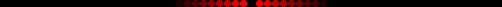 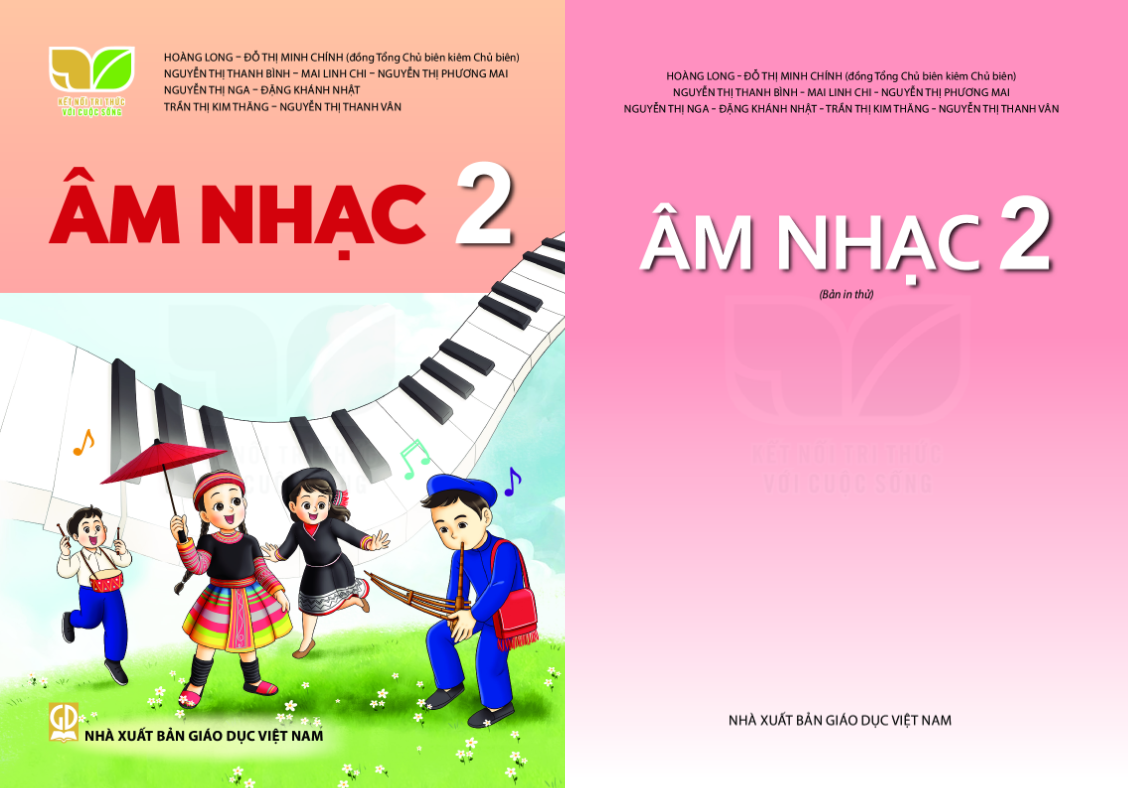 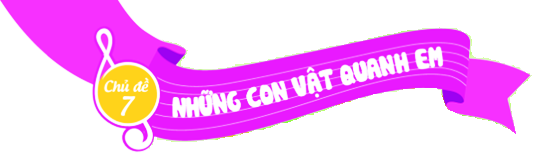 TIẾT 2
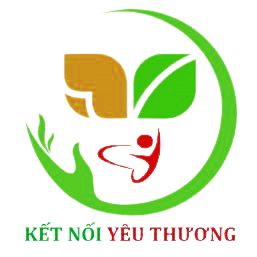 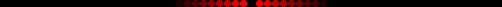 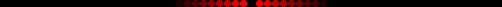 BÙI THỊ HOA
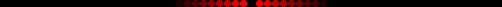 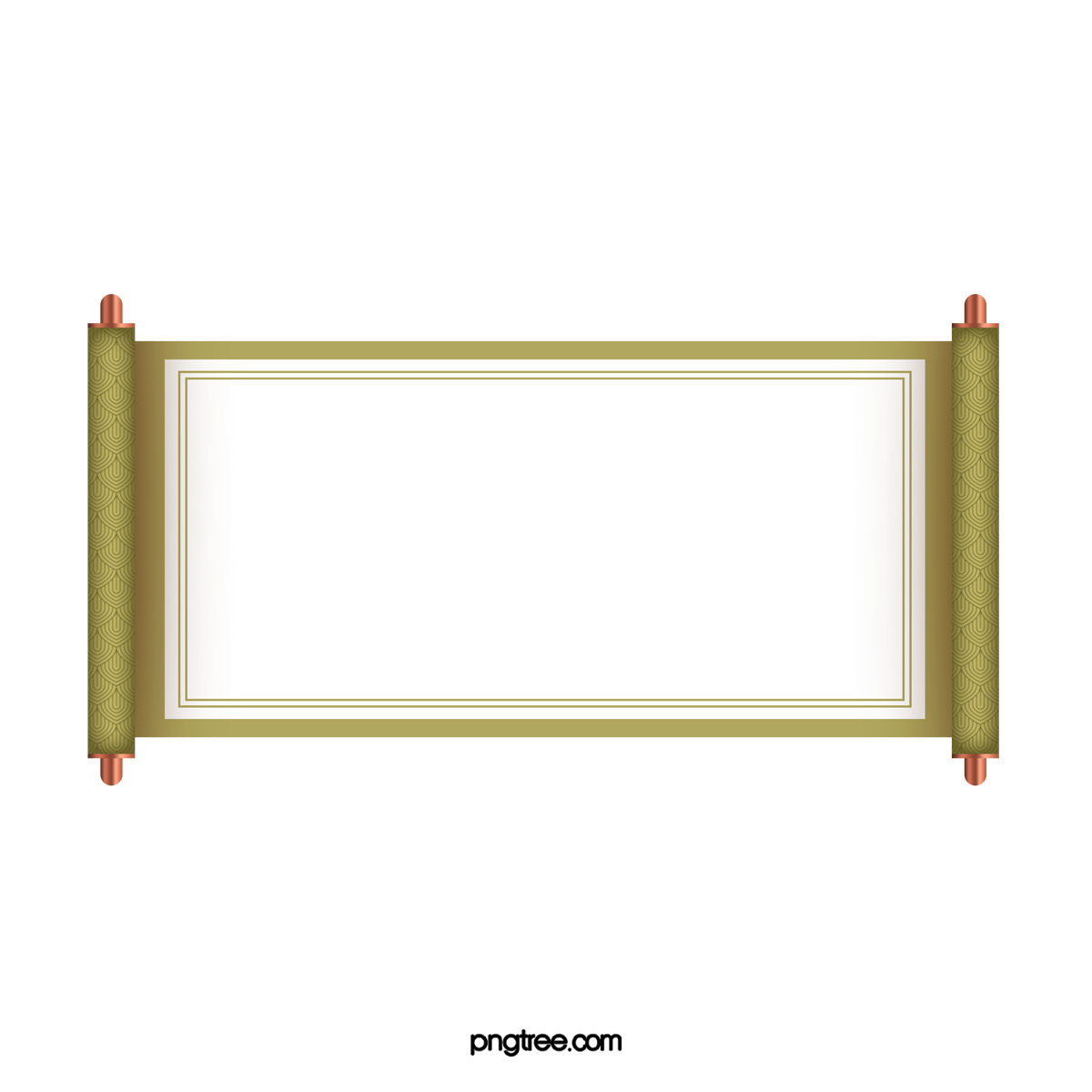 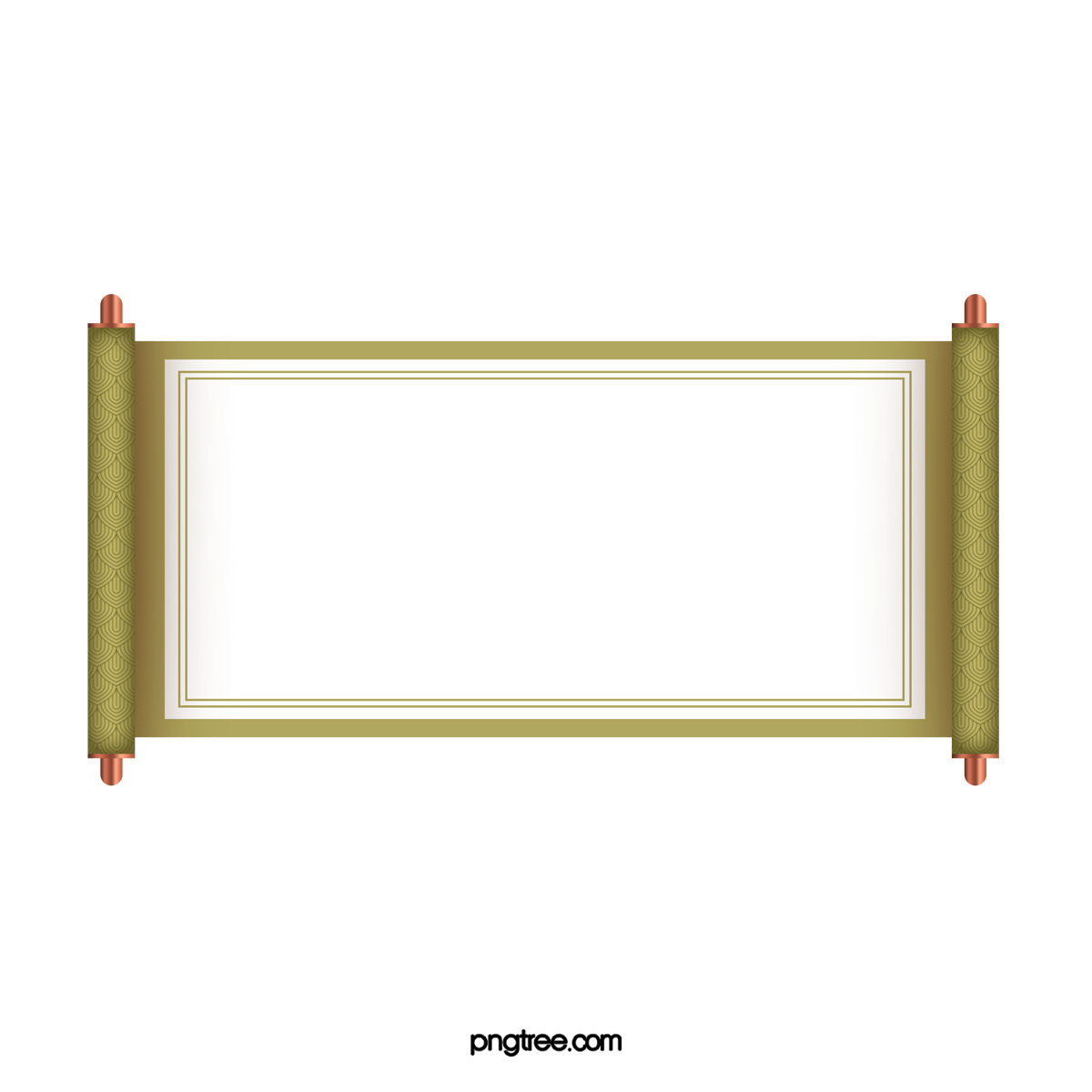 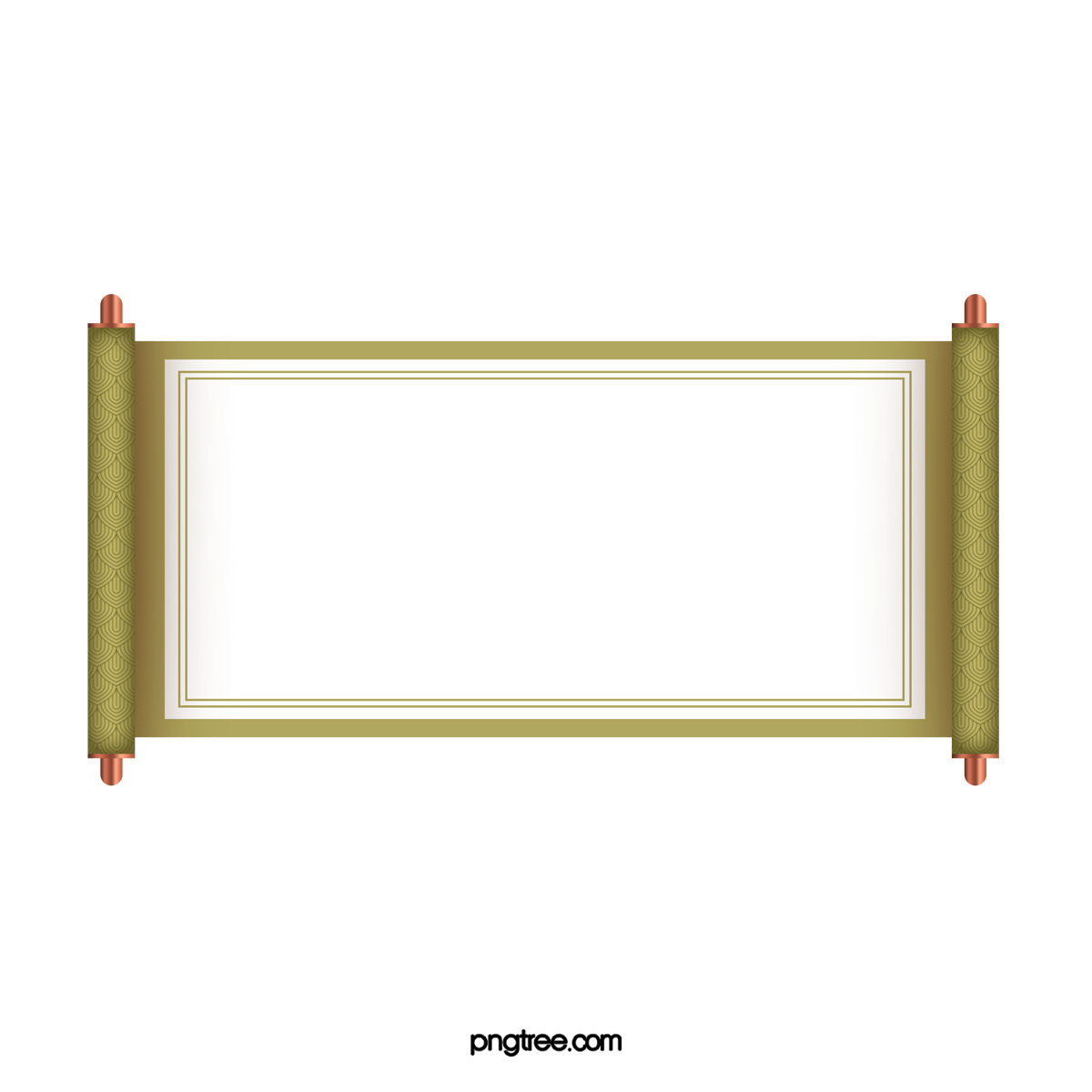 KHỞI ĐỘNG
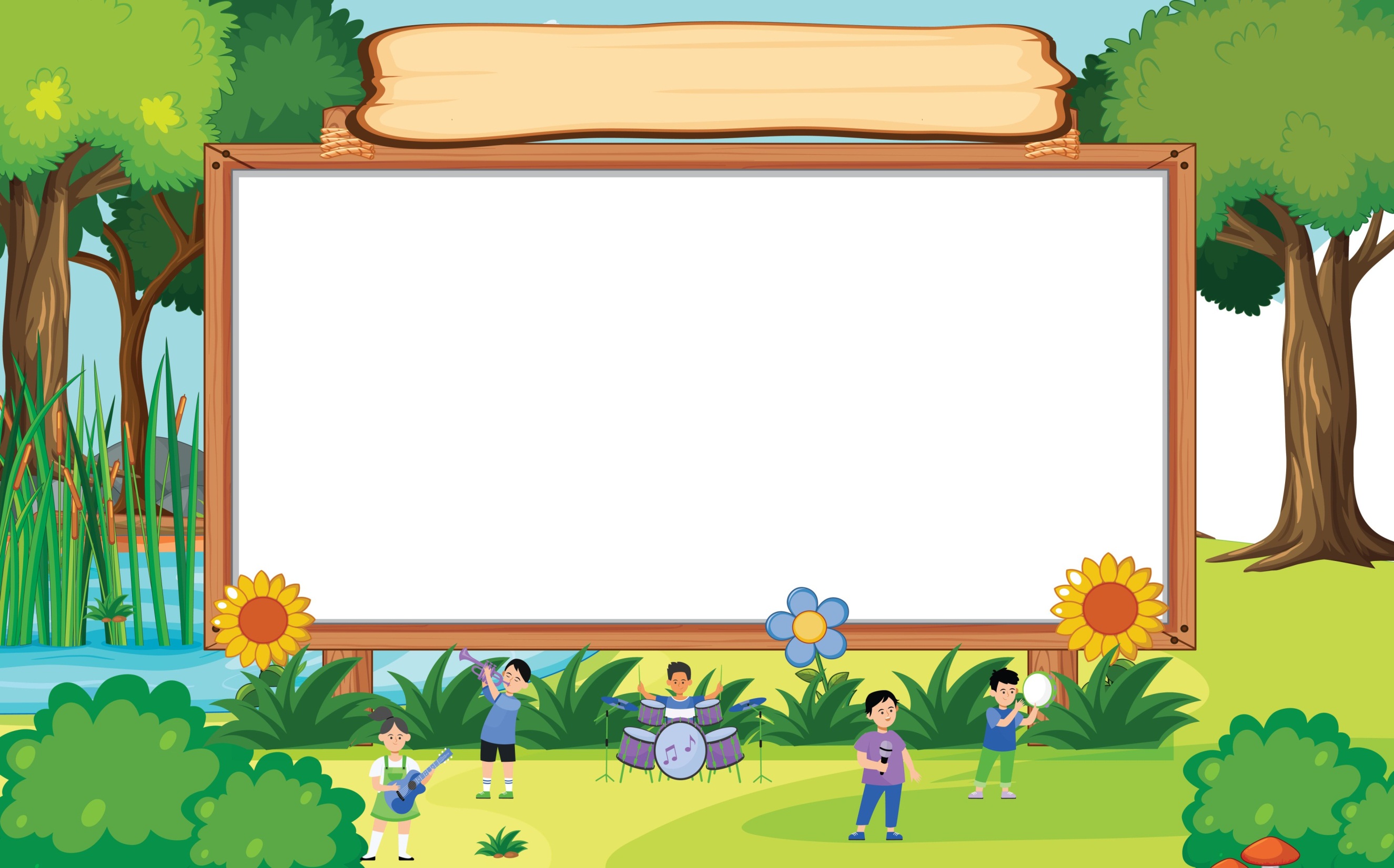 Ô CHỮ VUI NHỘN
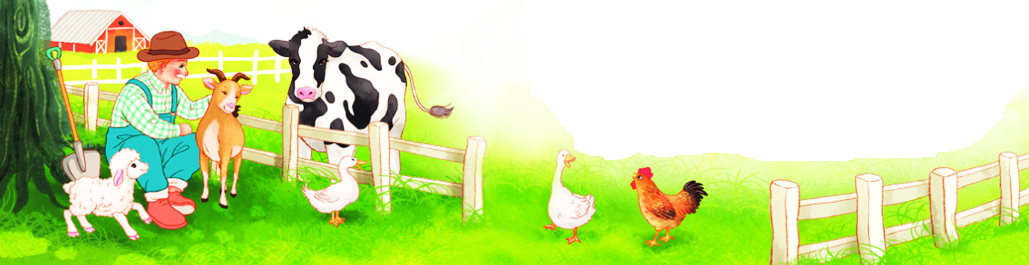 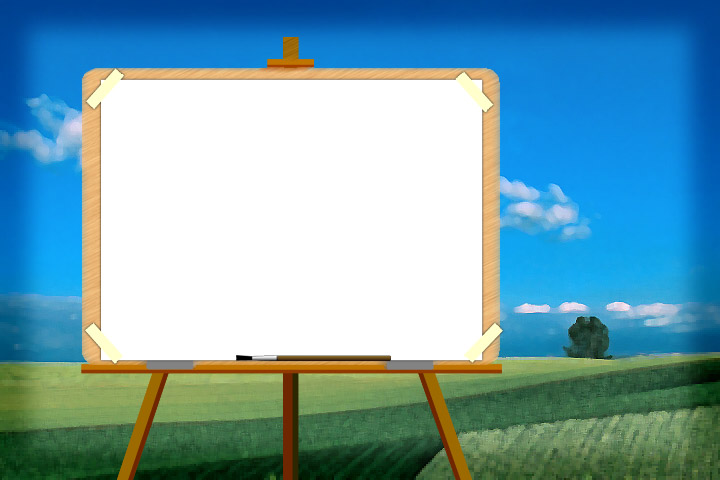 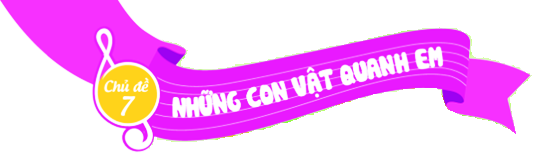 ÔN TẬP BÀI HÁT
TRANG TRẠI VUI VẺ
Nhạc nước ngoài.
Lời Việt: Phương Mai sưu tầm
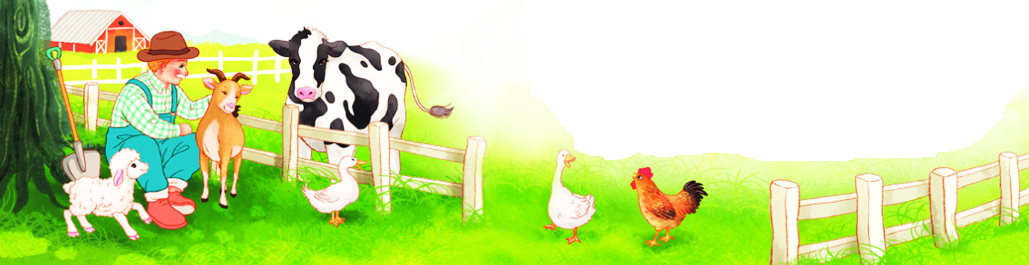 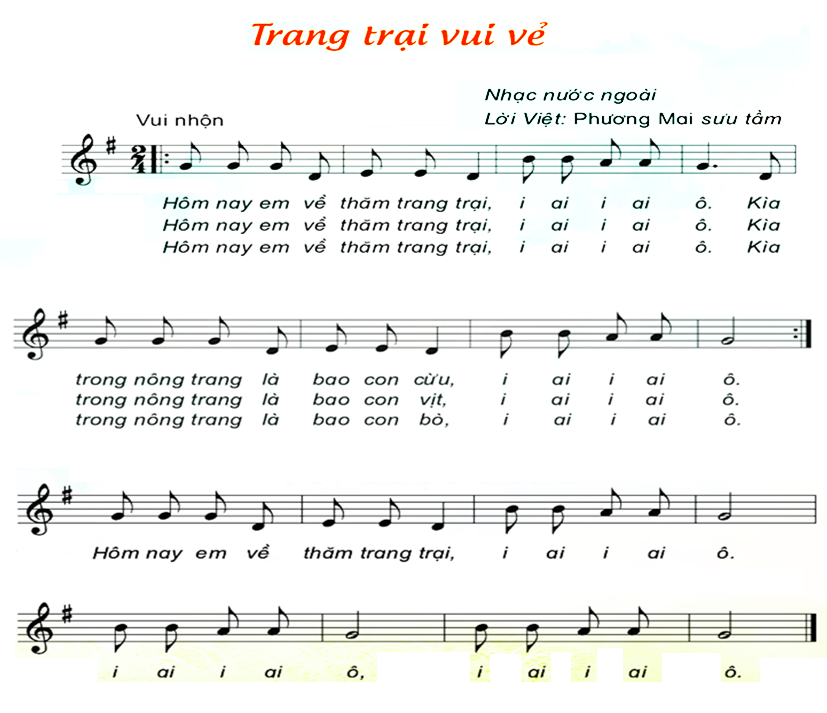 GIAI ĐIỆU
HÁT MẪU
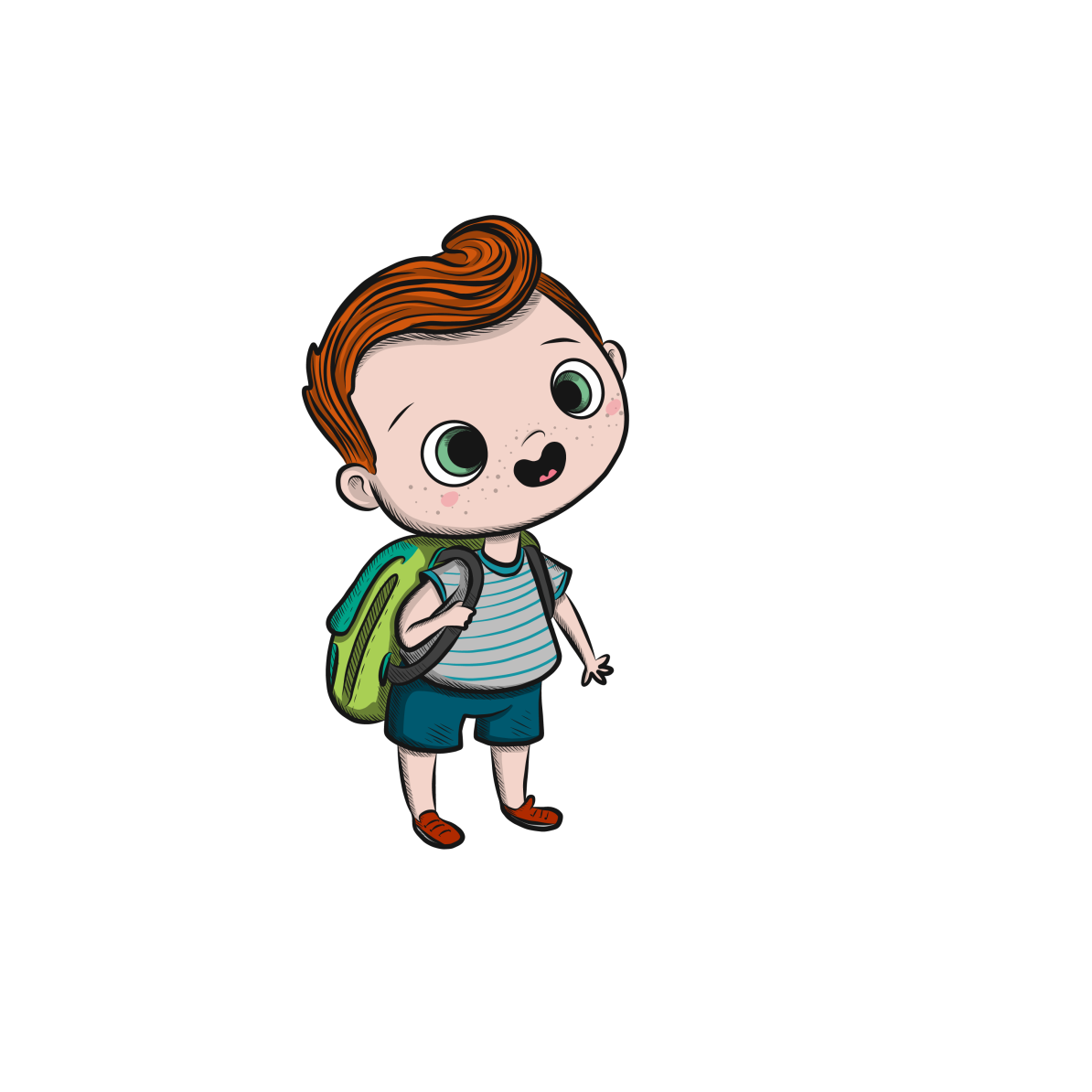 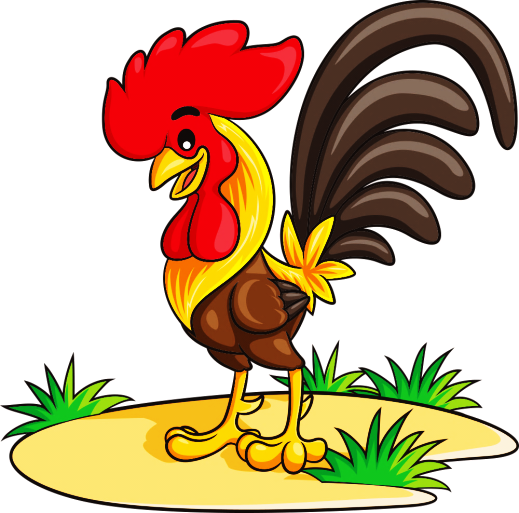 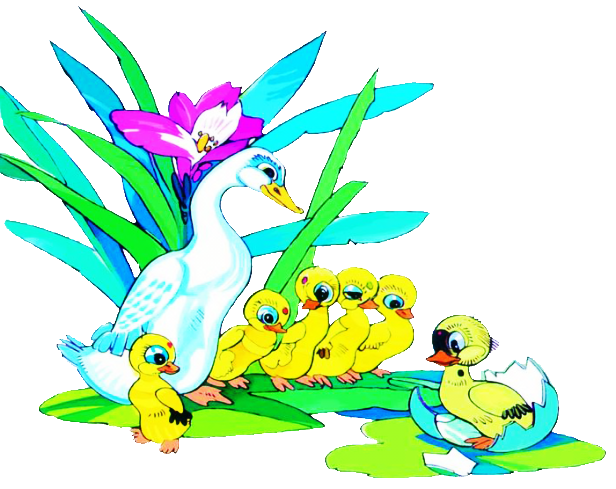 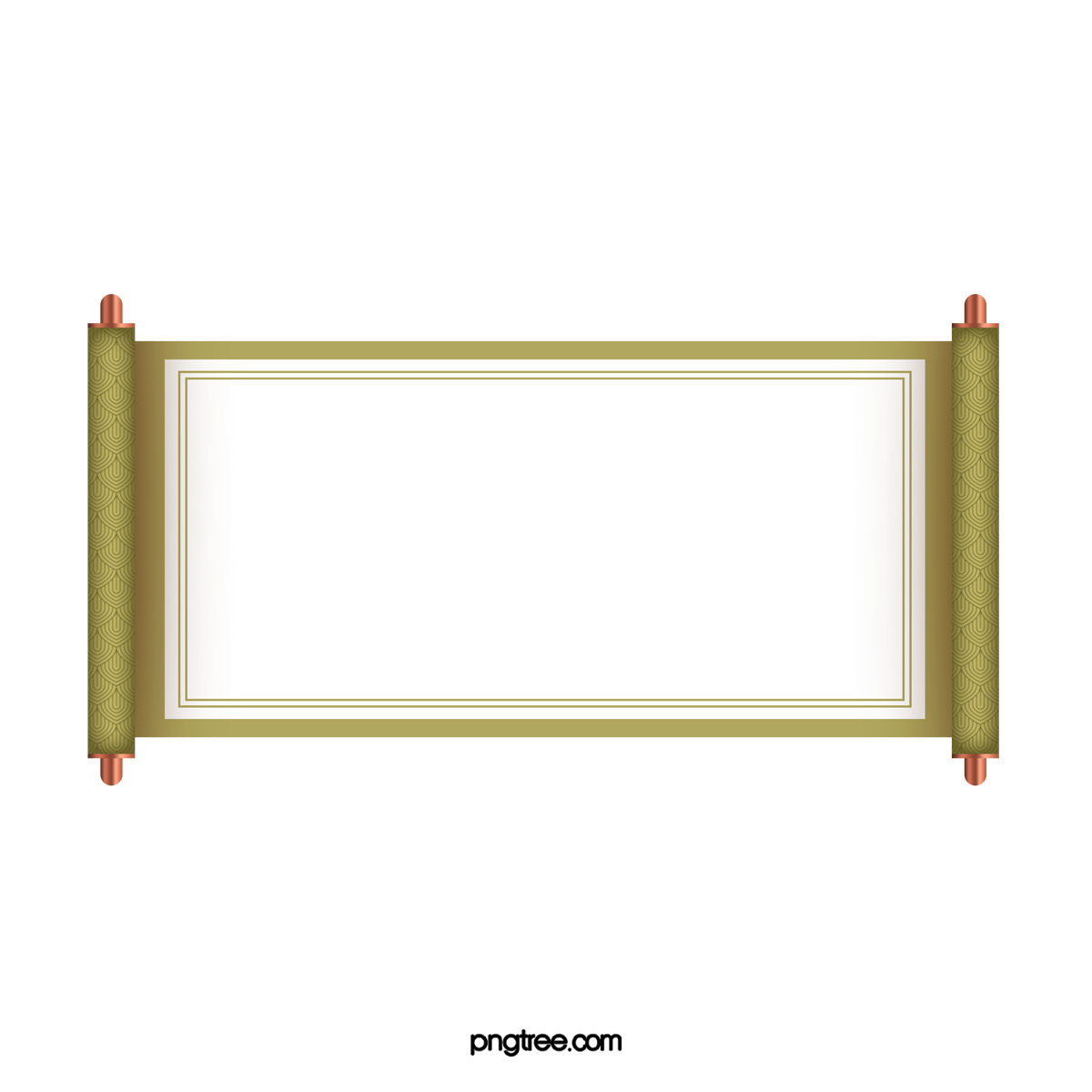 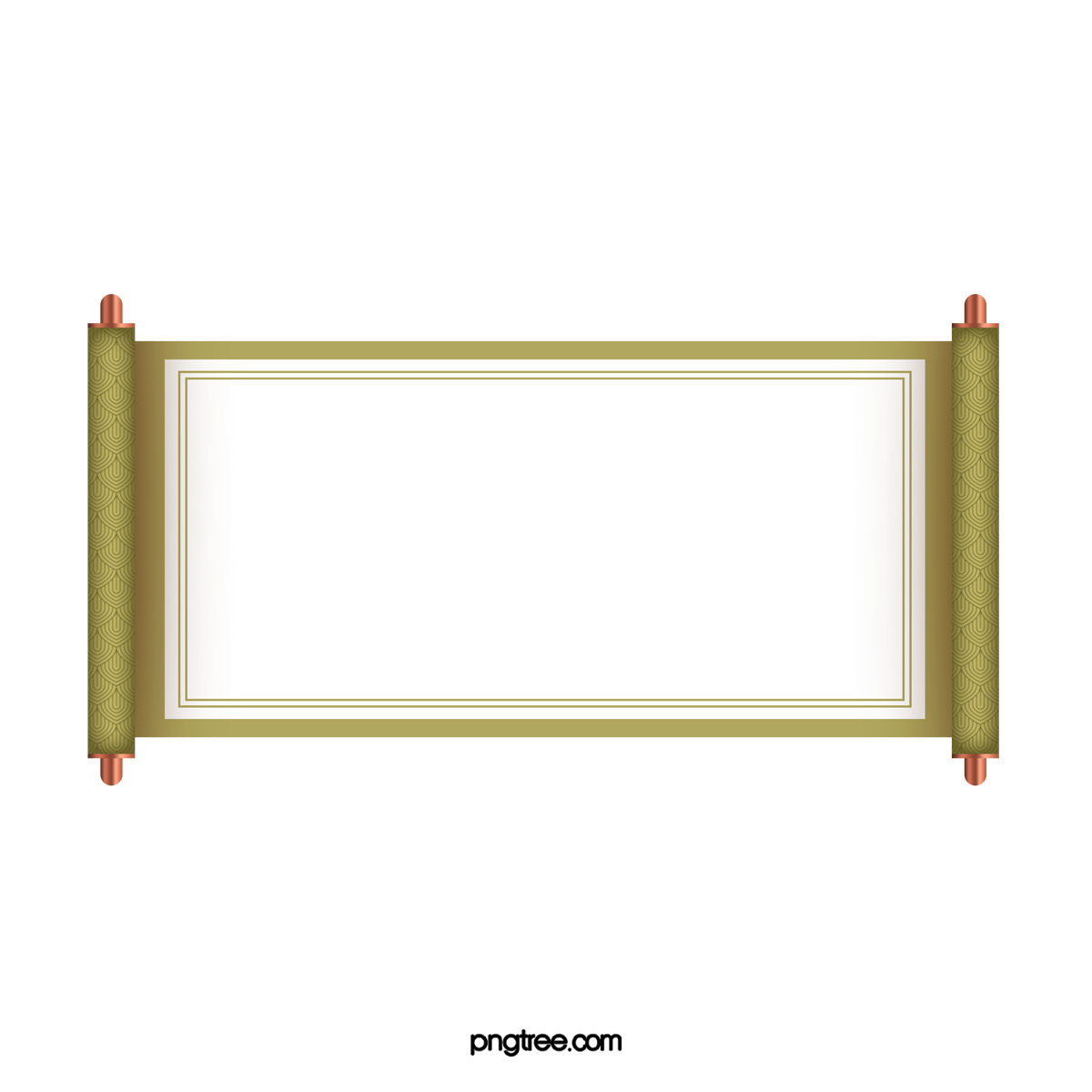 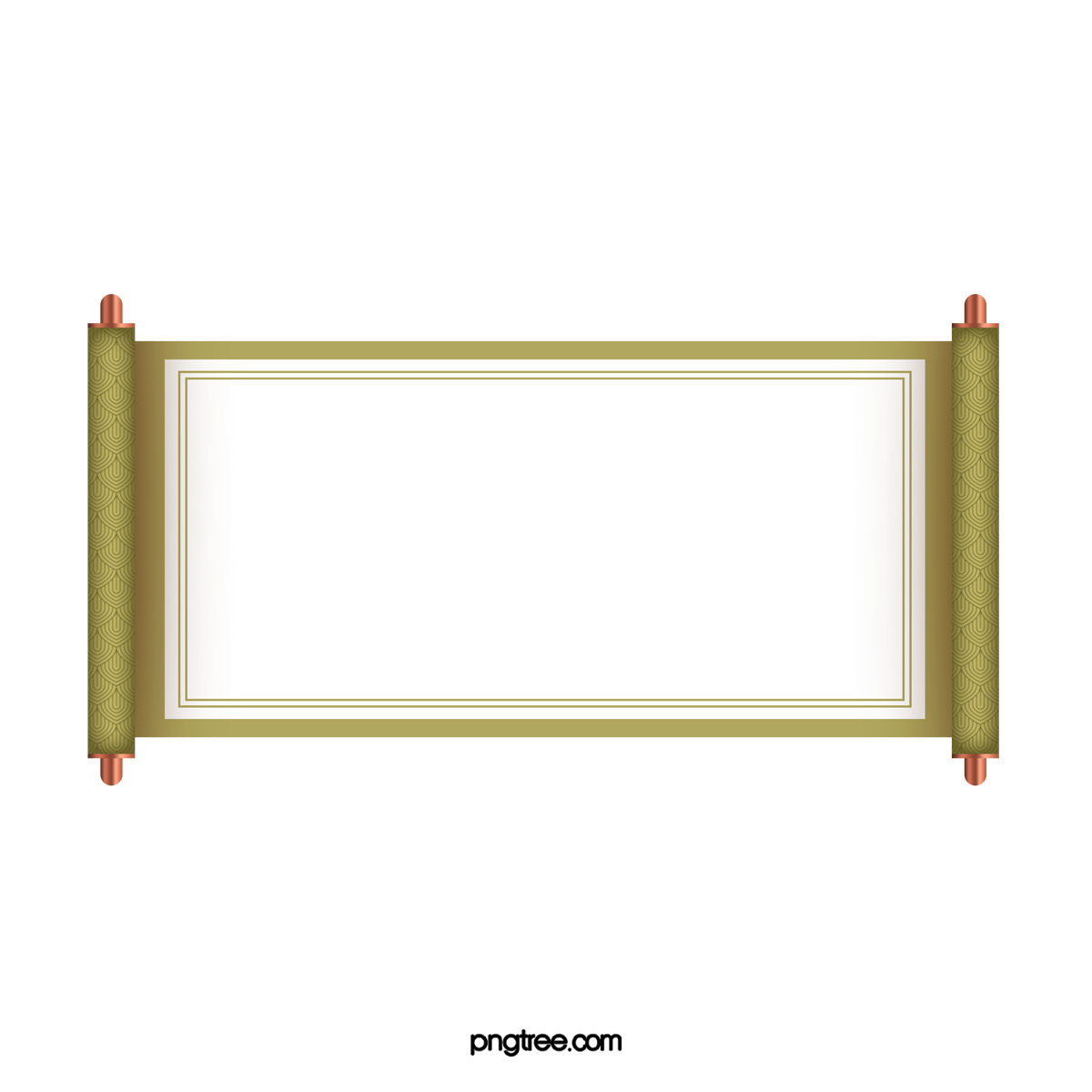 TRANG TRẠI VUI VẺ
HÁT KẾT HỢP
GÕ ĐỆM THEO PHÁCH
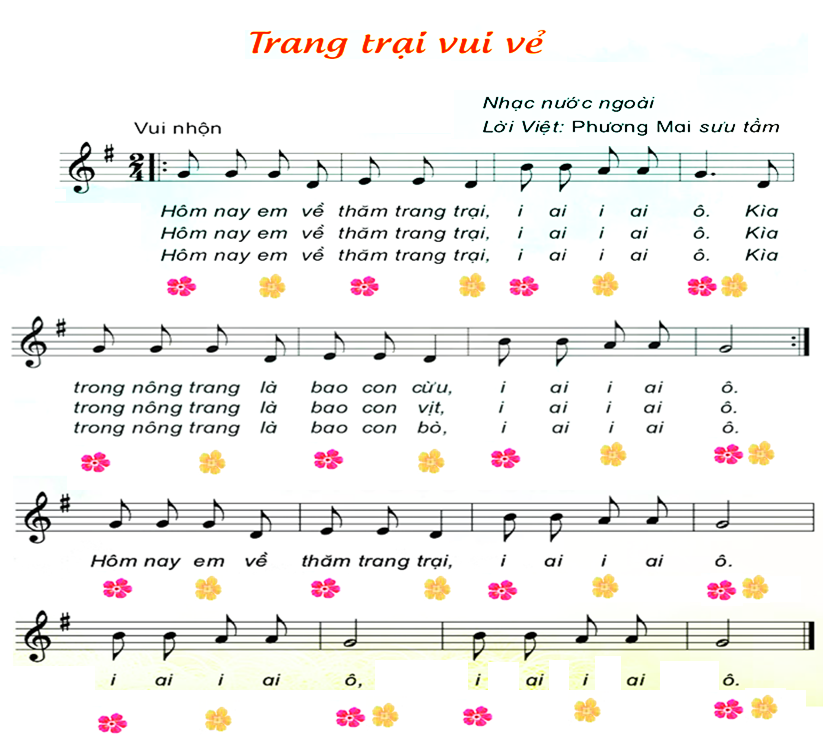 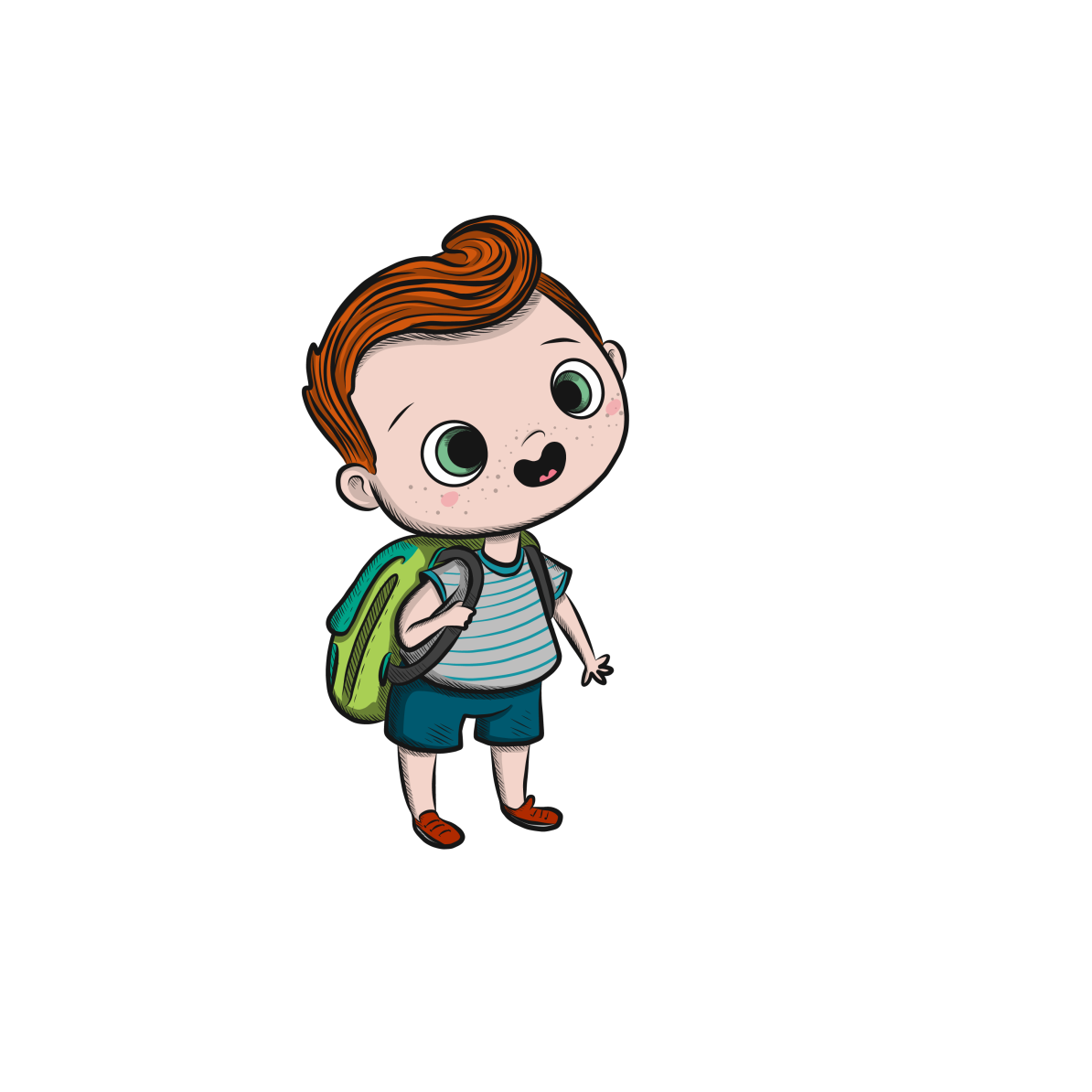 NHẠC ĐỆM
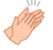 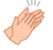 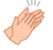 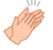 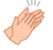 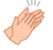 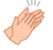 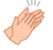 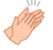 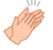 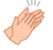 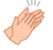 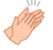 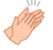 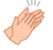 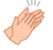 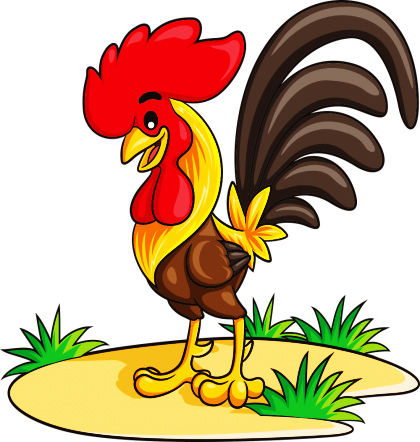 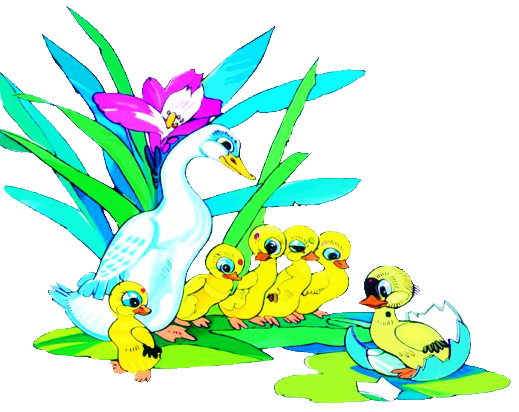 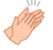 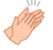 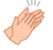 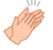 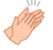 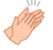 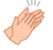 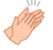 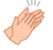 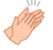 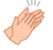 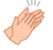 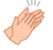 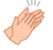 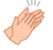 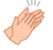 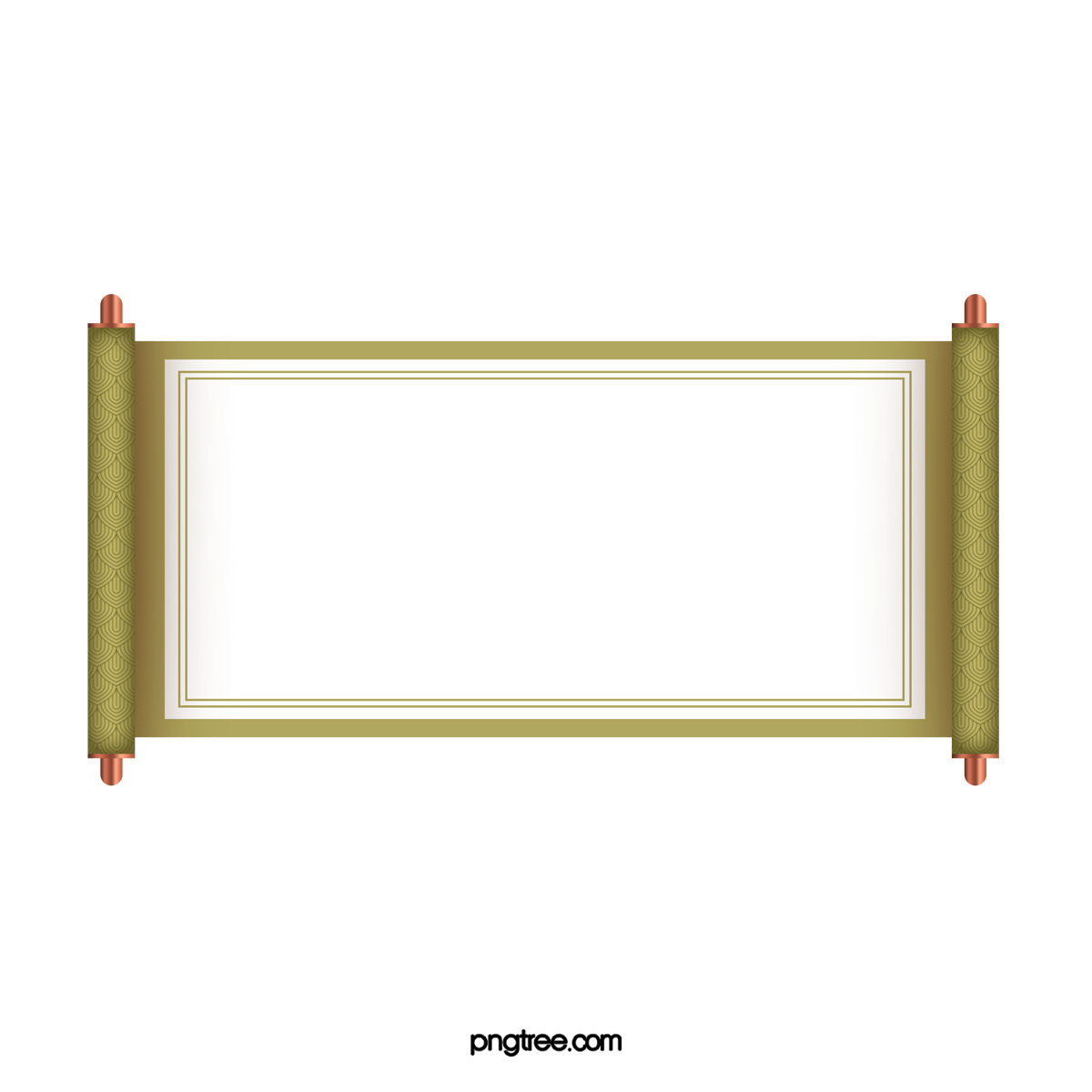 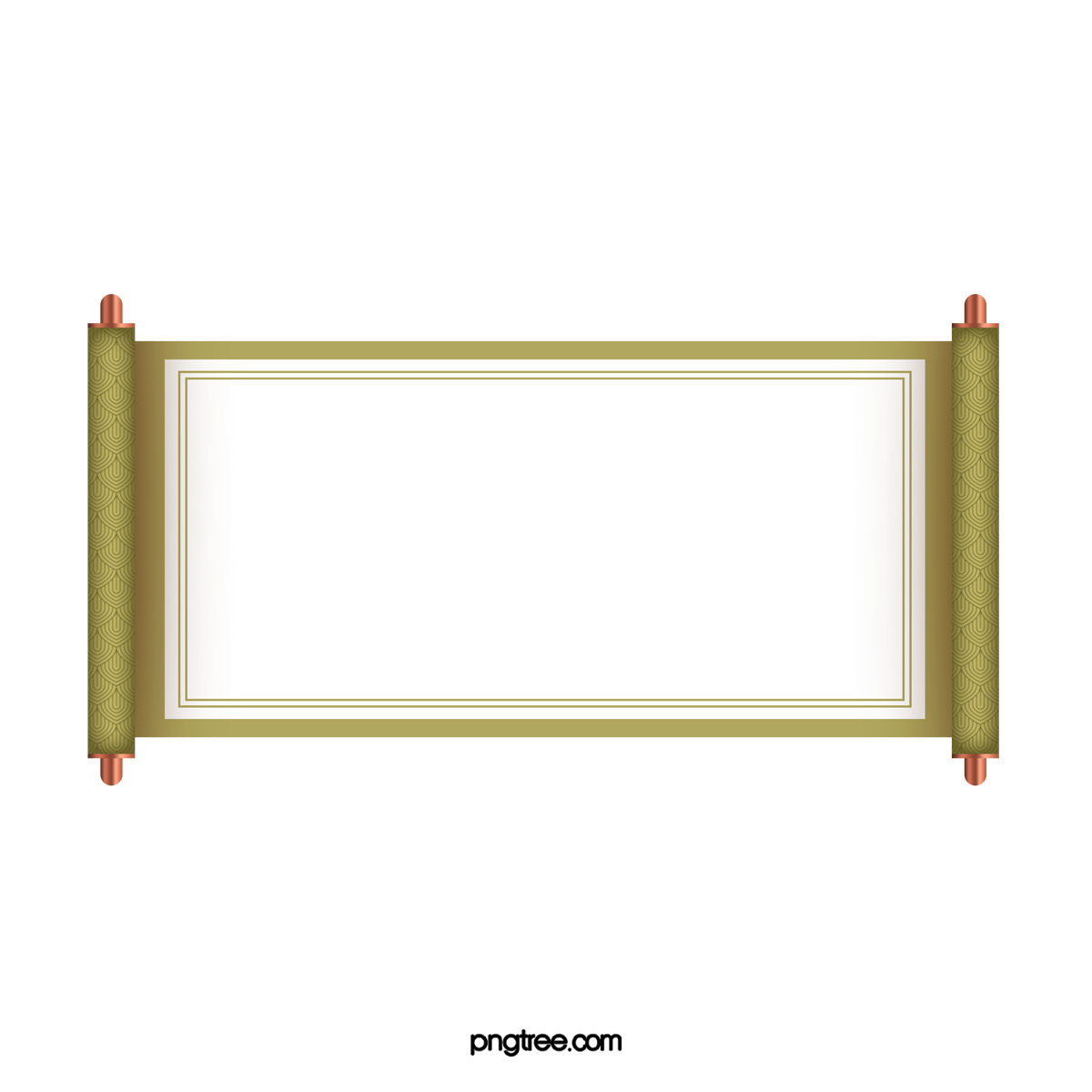 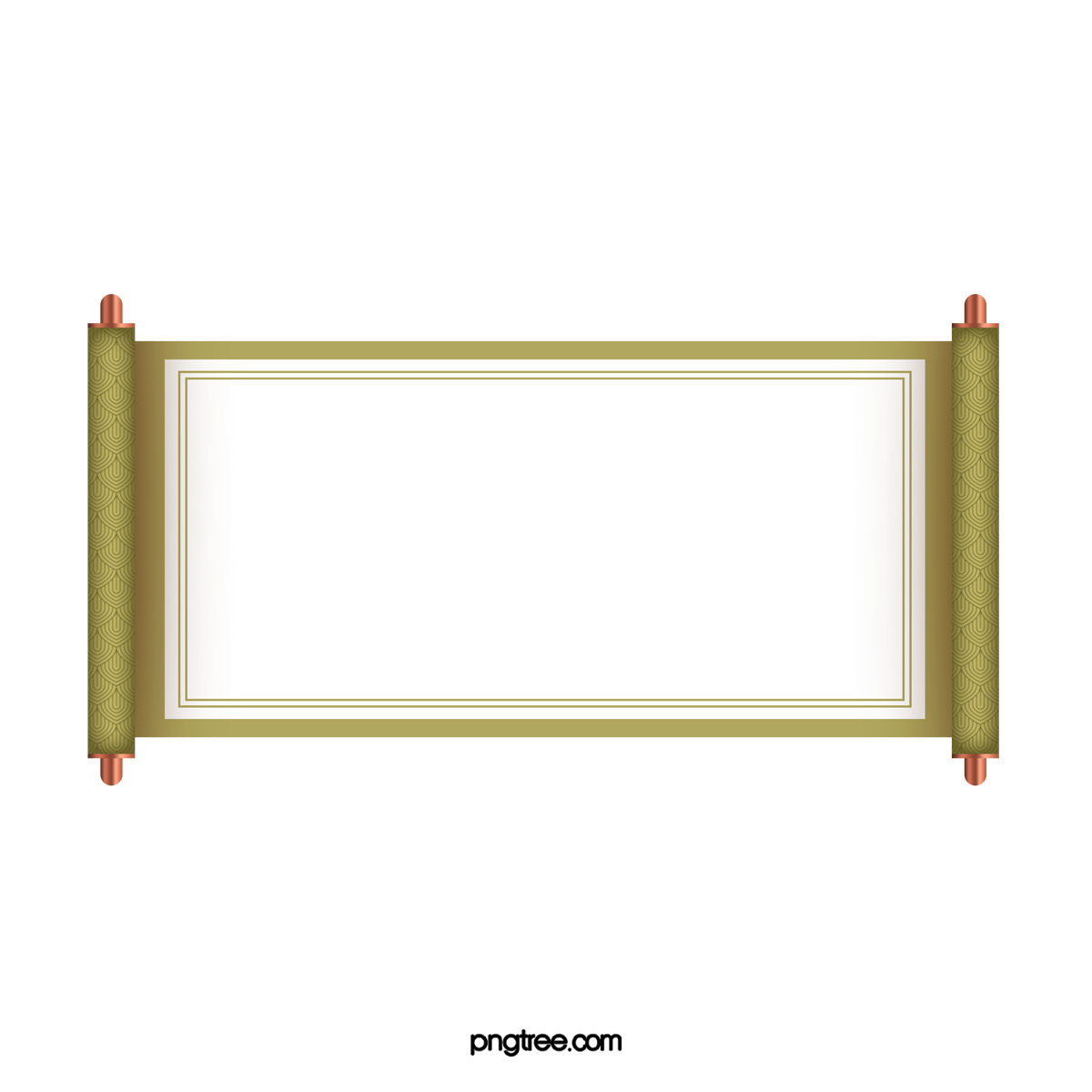 TRANG TRẠI VUI VẺ
HÁT KẾT HỢP
VẬN ĐỘNG CƠ THỂ
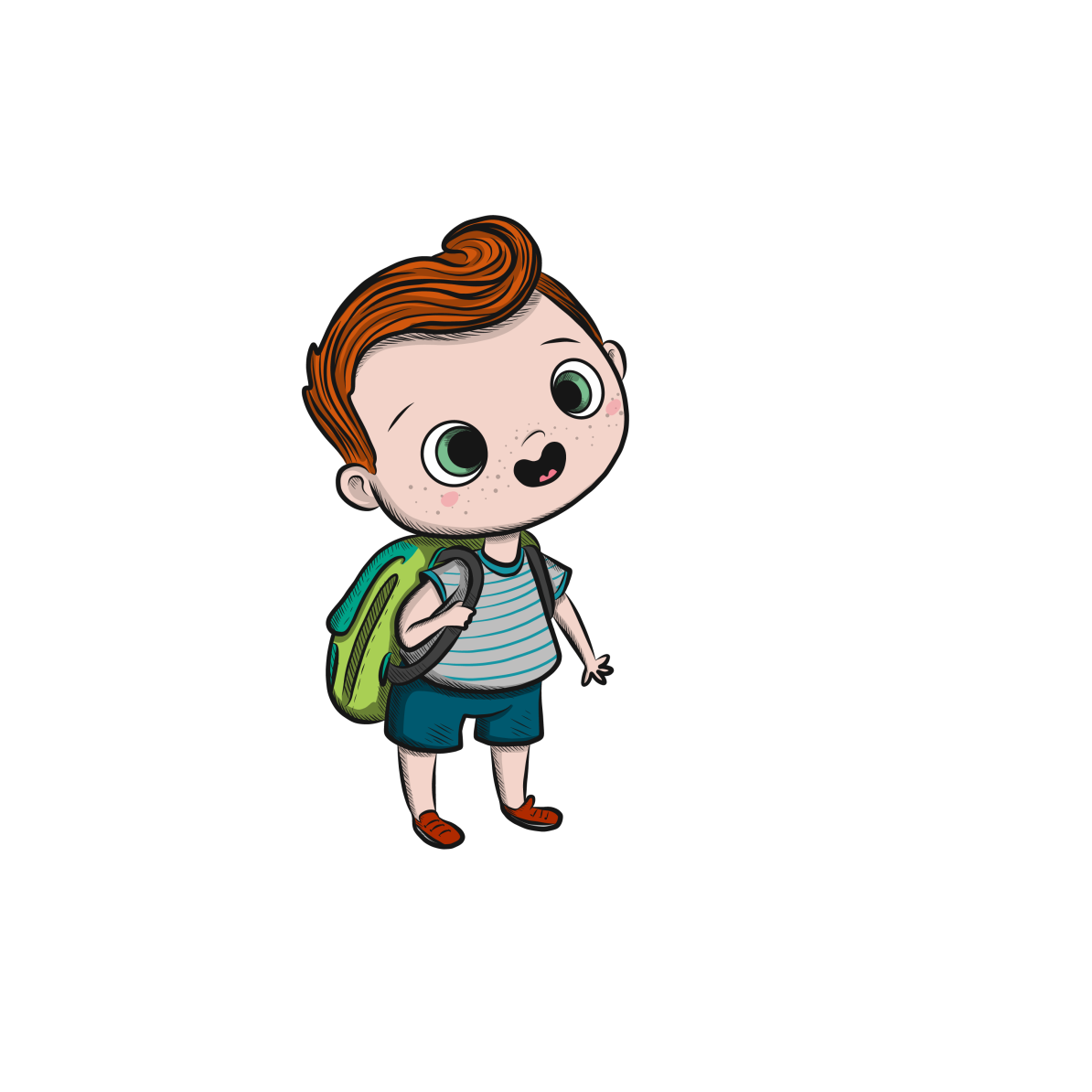 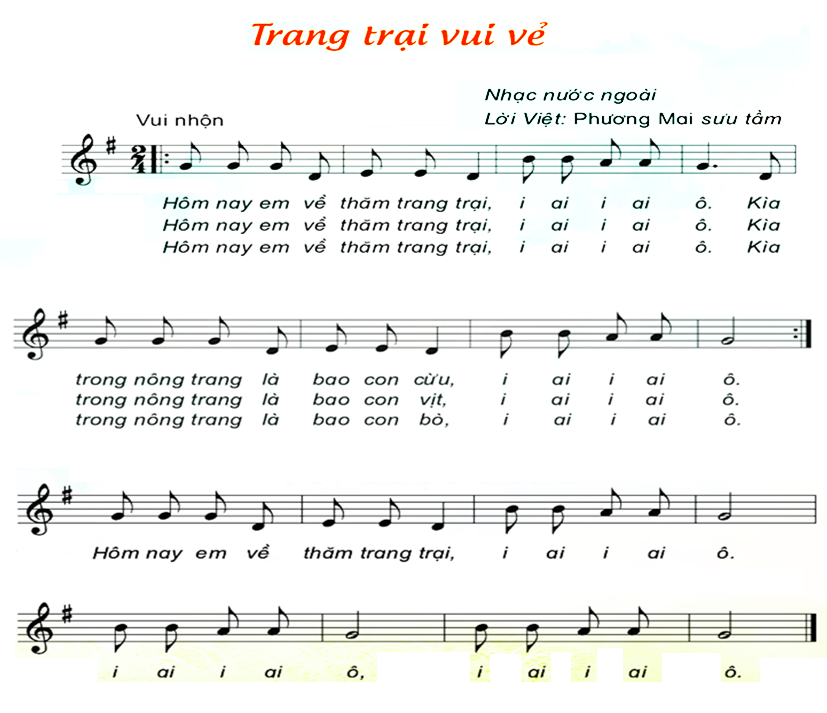 NHẠC ĐỆM
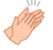 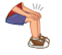 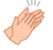 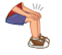 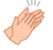 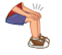 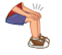 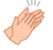 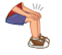 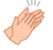 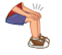 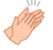 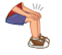 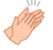 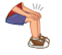 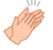 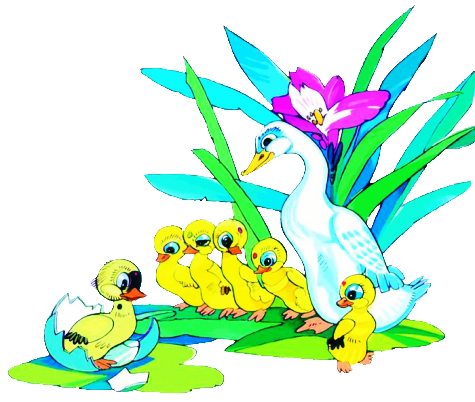 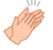 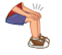 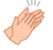 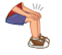 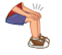 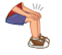 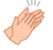 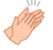 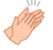 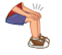 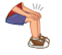 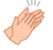 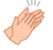 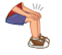 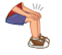 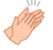 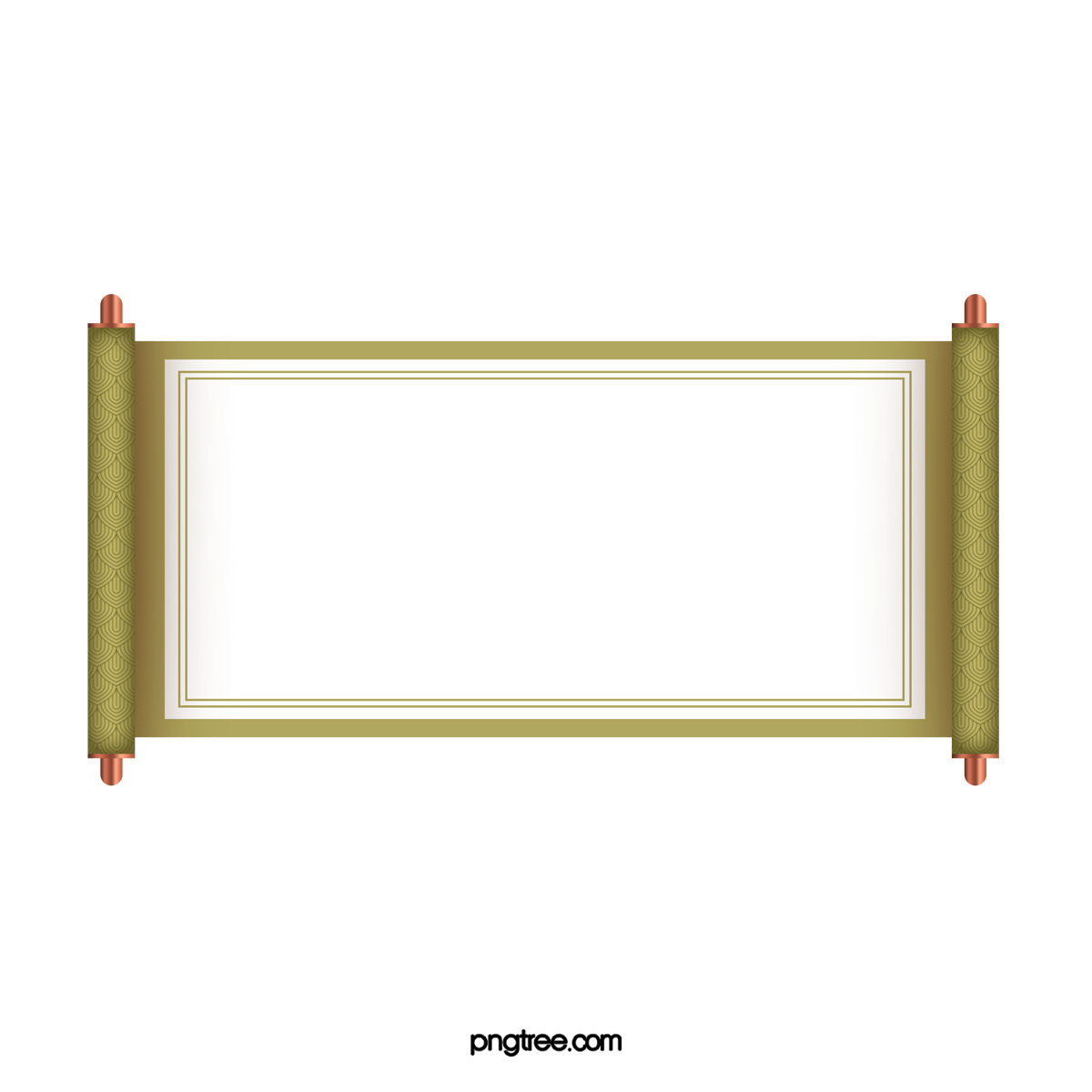 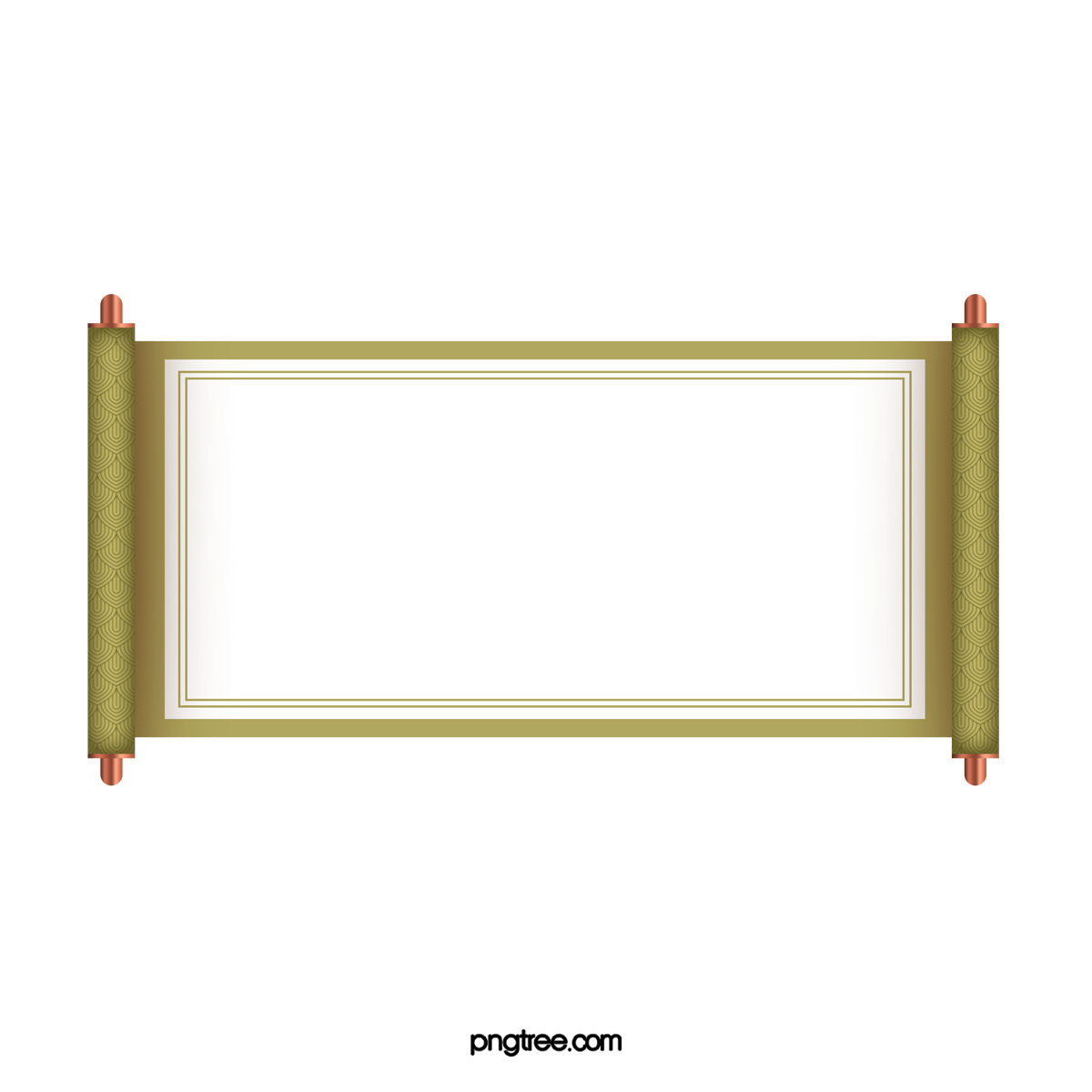 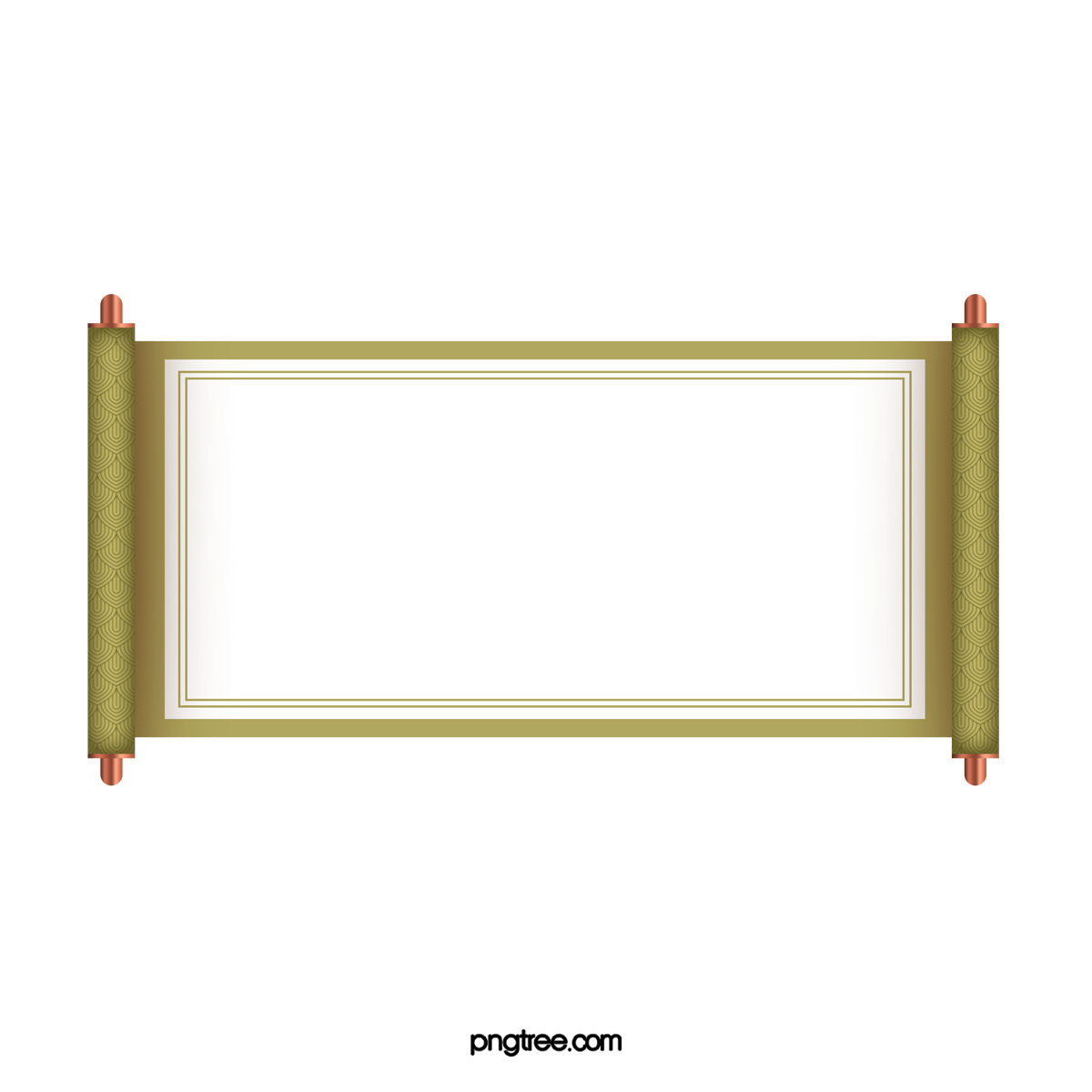 TRANG TRẠI VUI VẺ
HÁT
NỐI TIẾP – HÒA GIỌNG
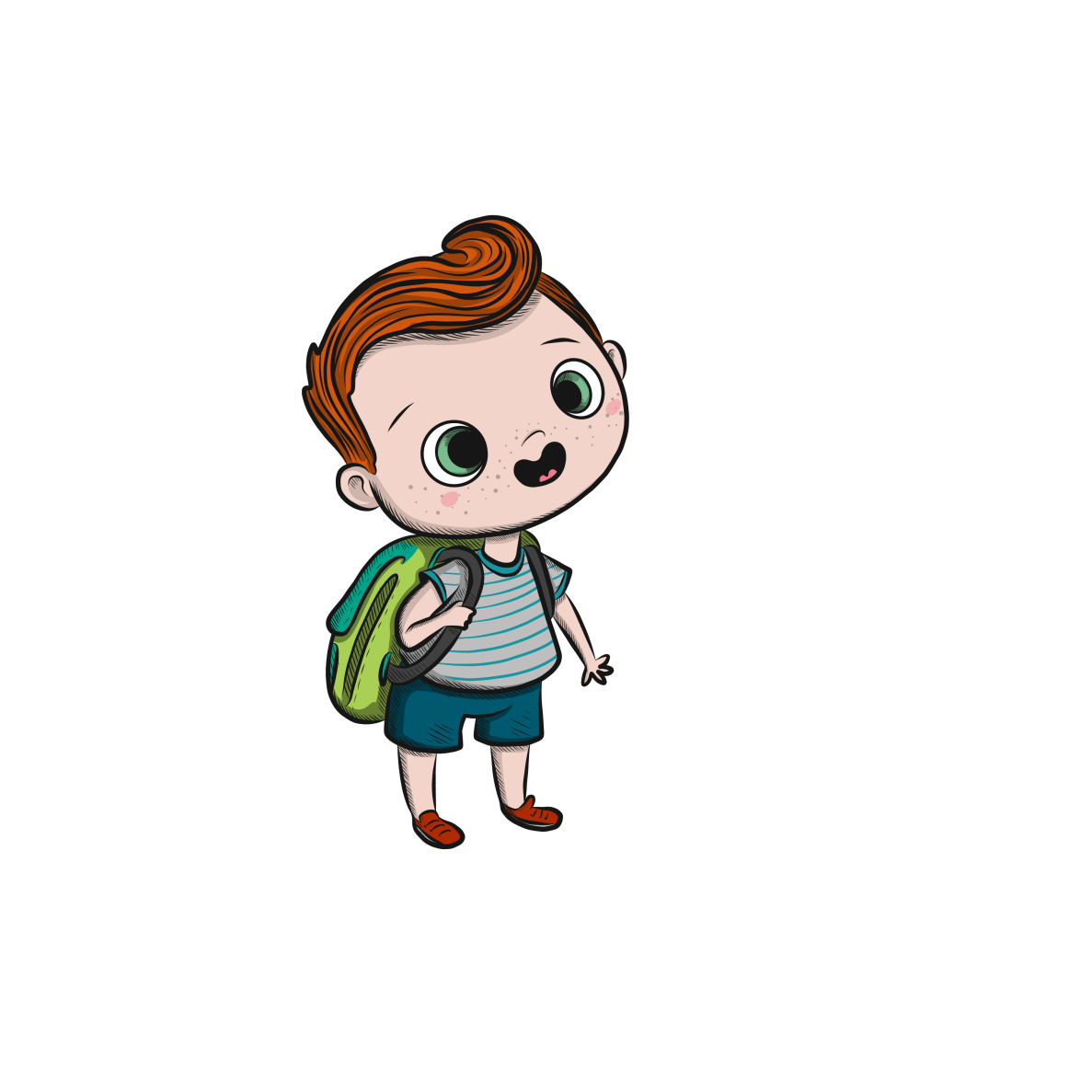 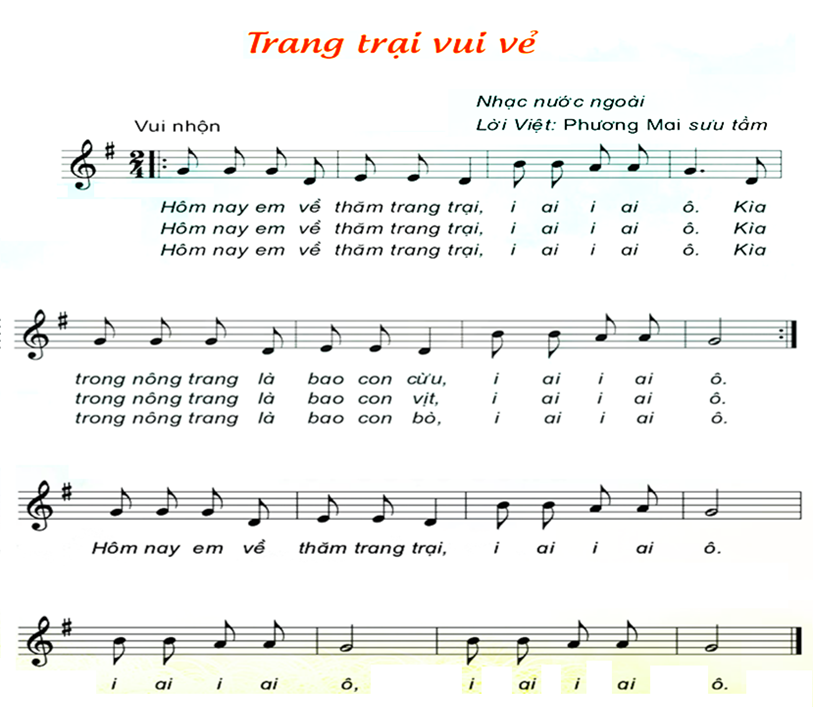 NHẠC ĐỆM
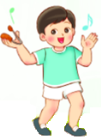 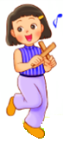 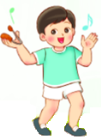 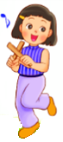 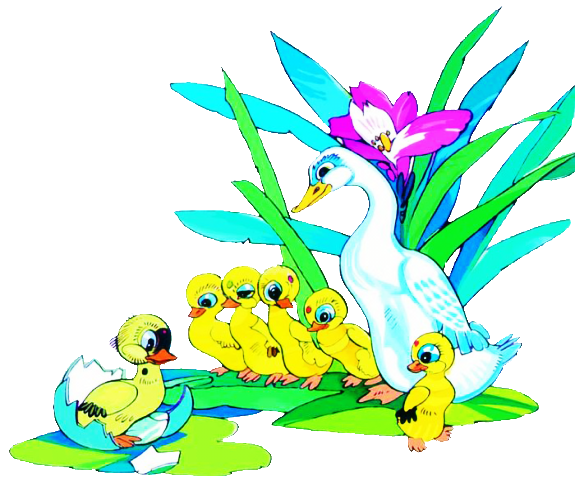 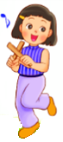 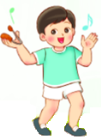 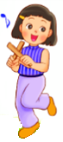 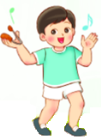 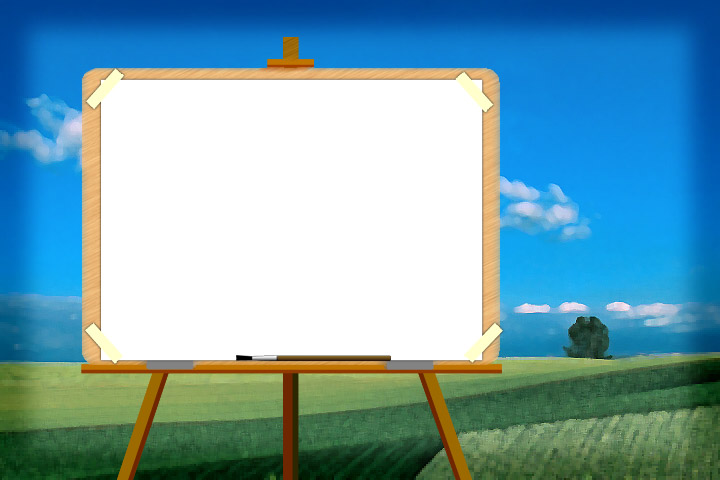 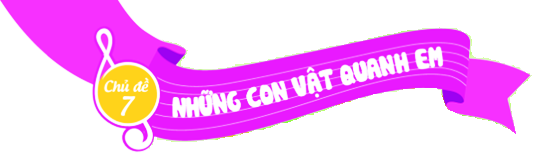 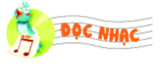 BÀI SỐ 4
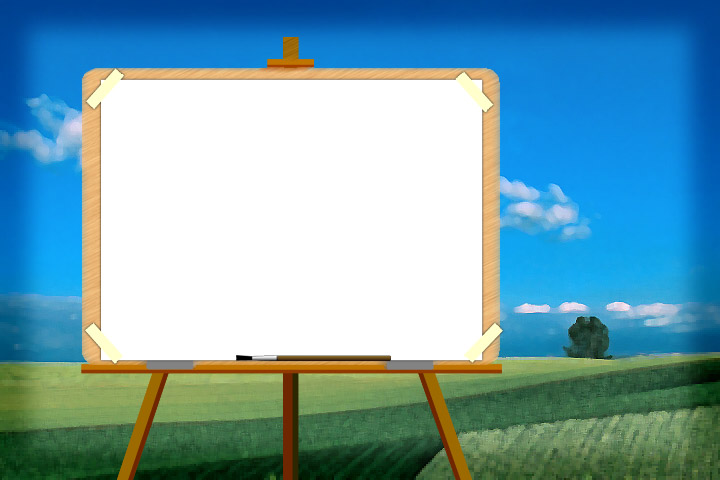 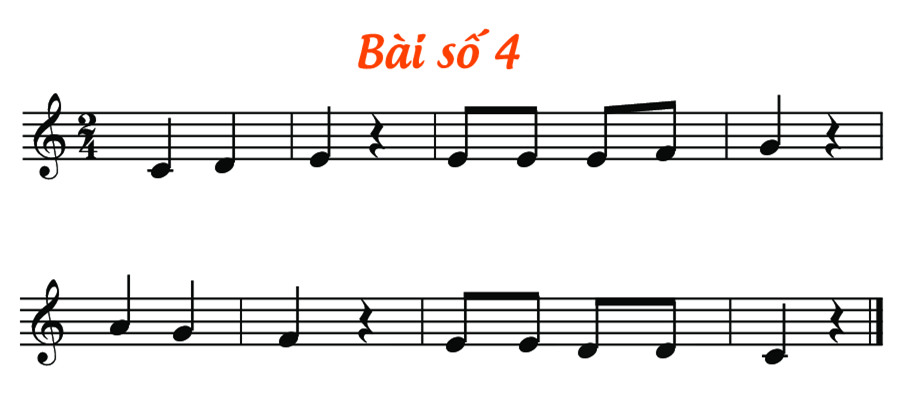 GIAI ĐIỆU
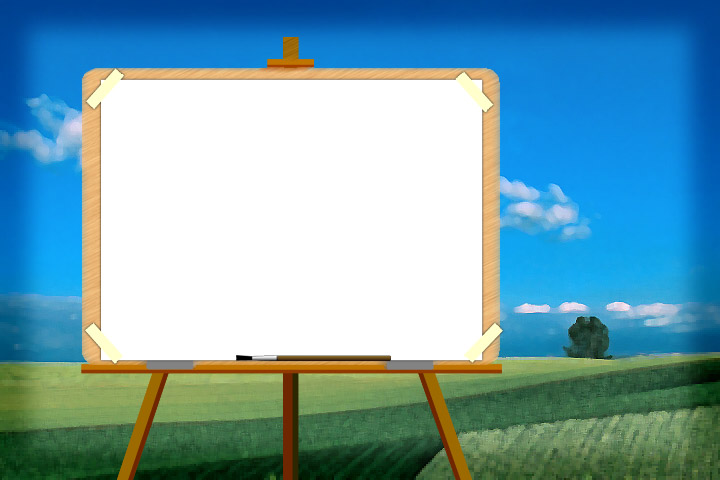 ĐỌC TÊN NỐT
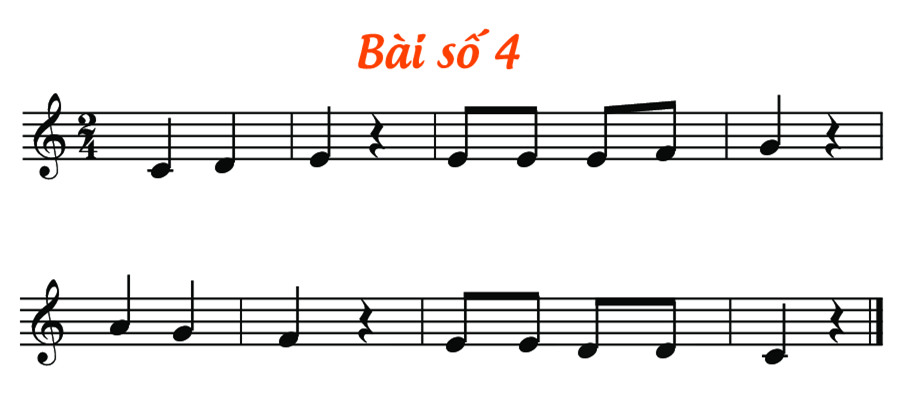 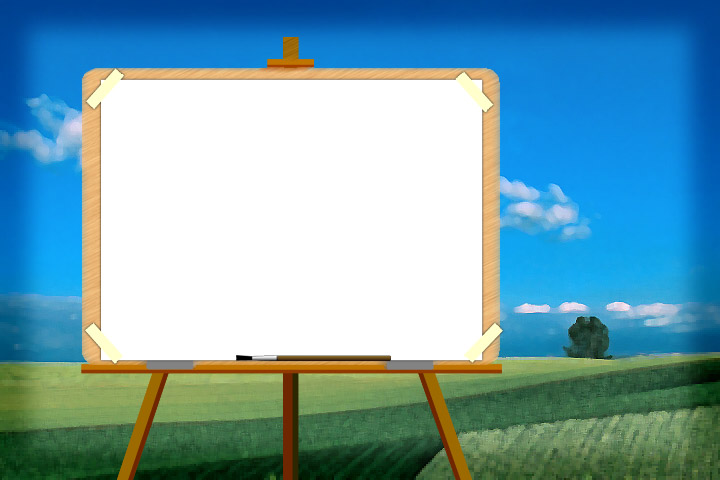 TẬP ĐỌC TỪNG CÂU
CÂU 1
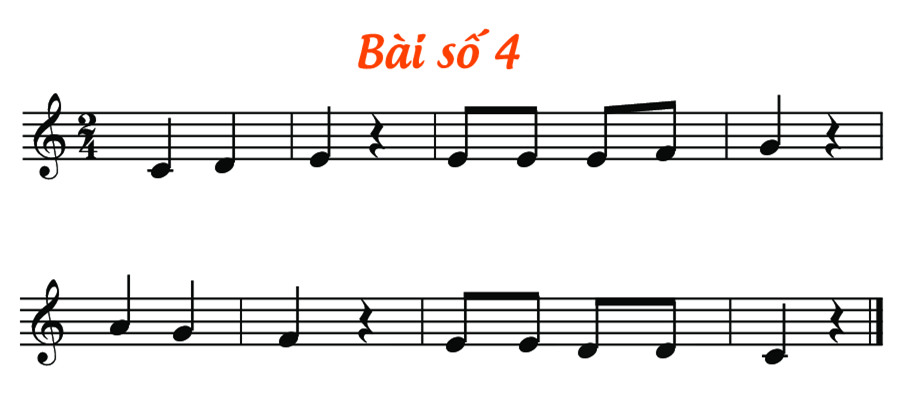 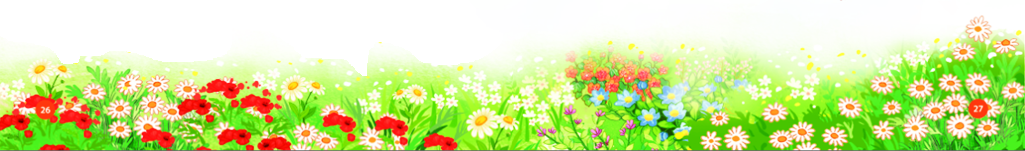 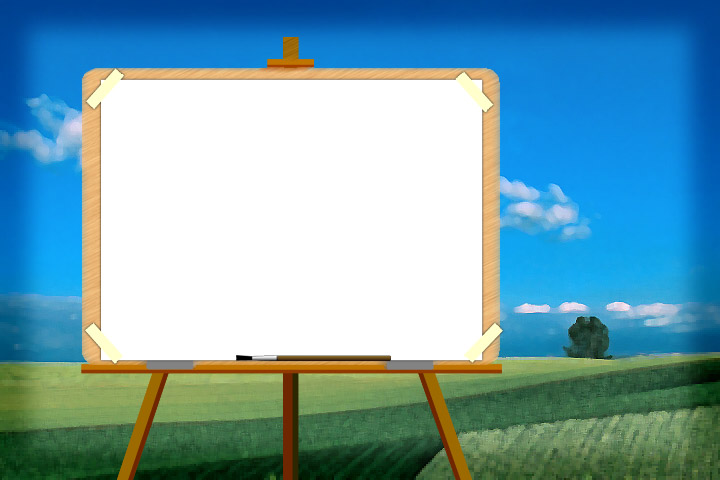 TẬP ĐỌC TỪNG CÂU
CÂU 2
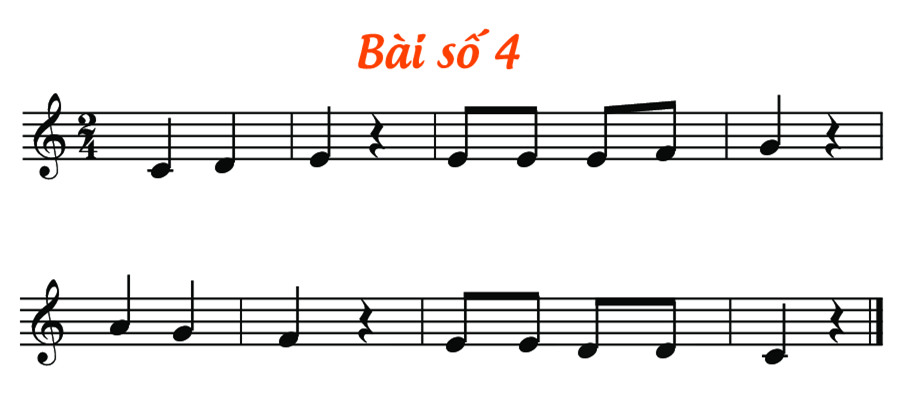 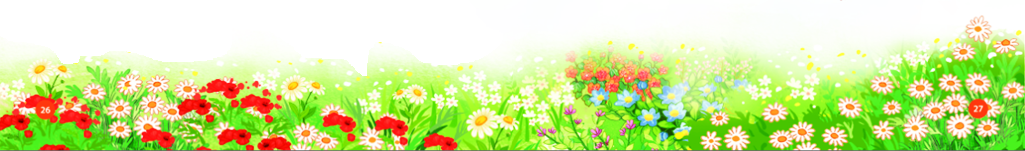 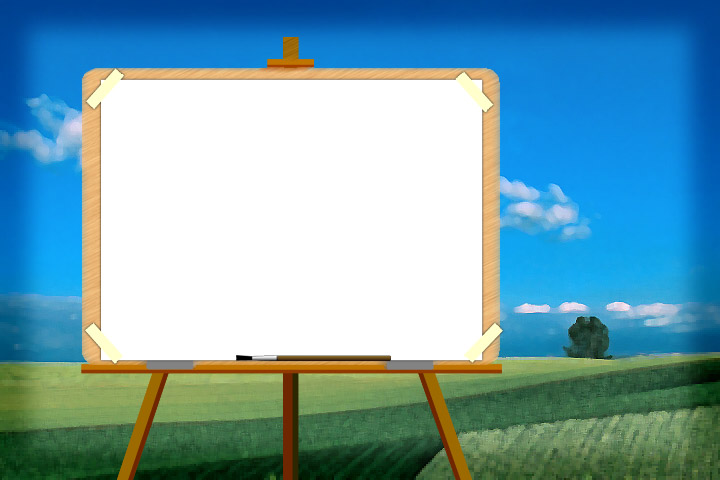 CẢ BÀI
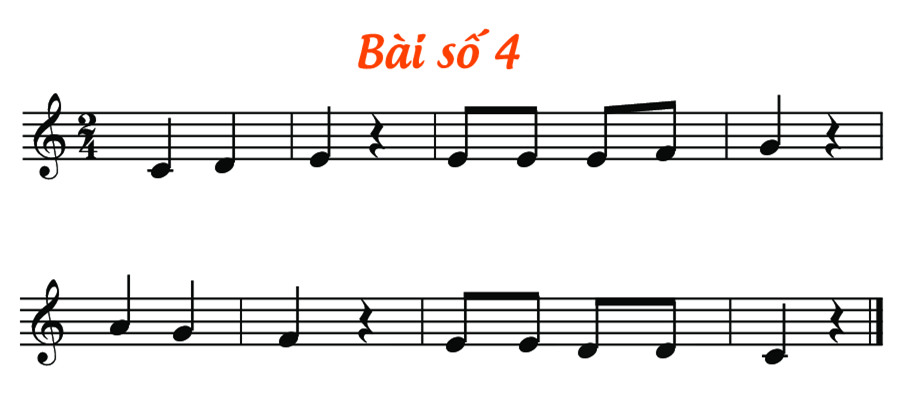 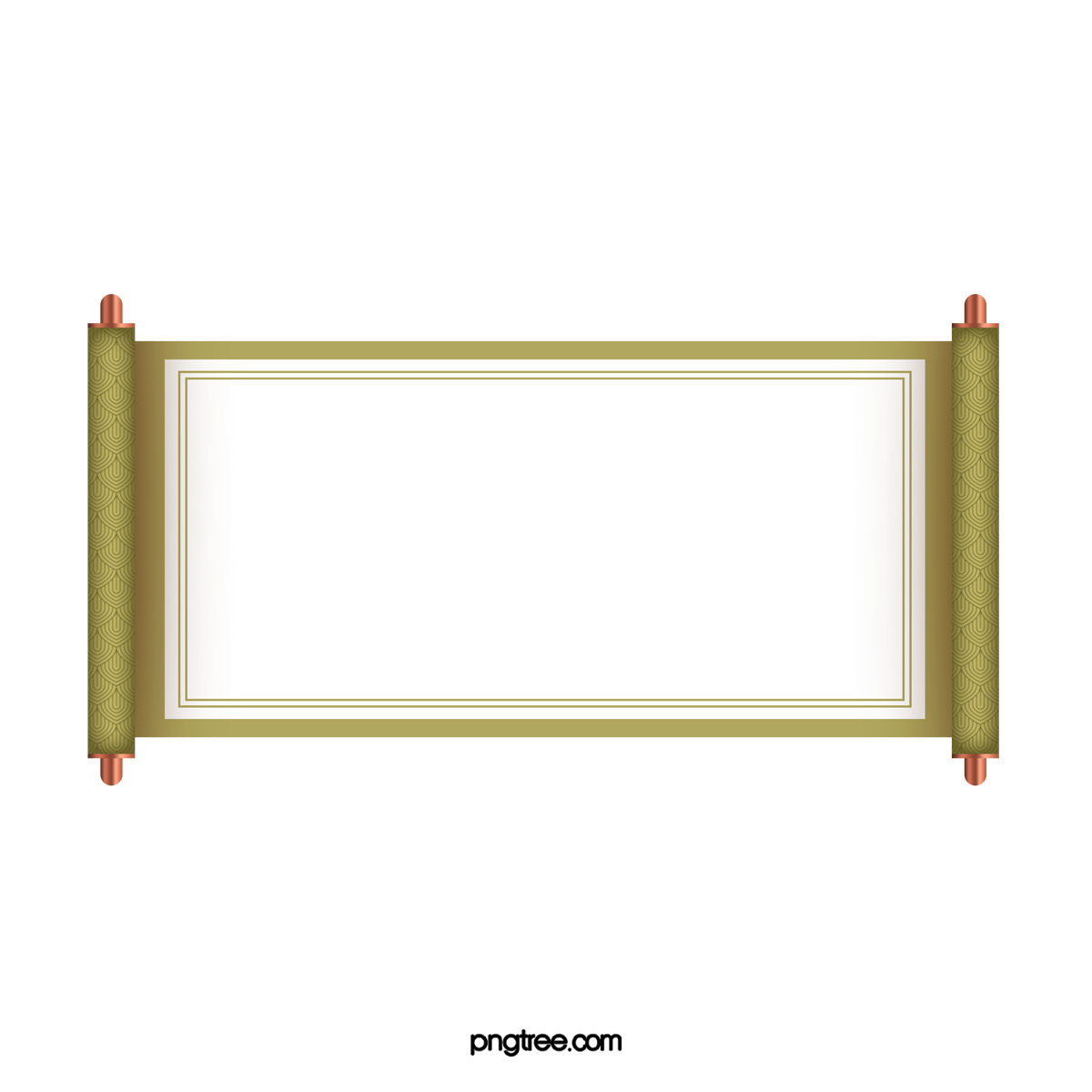 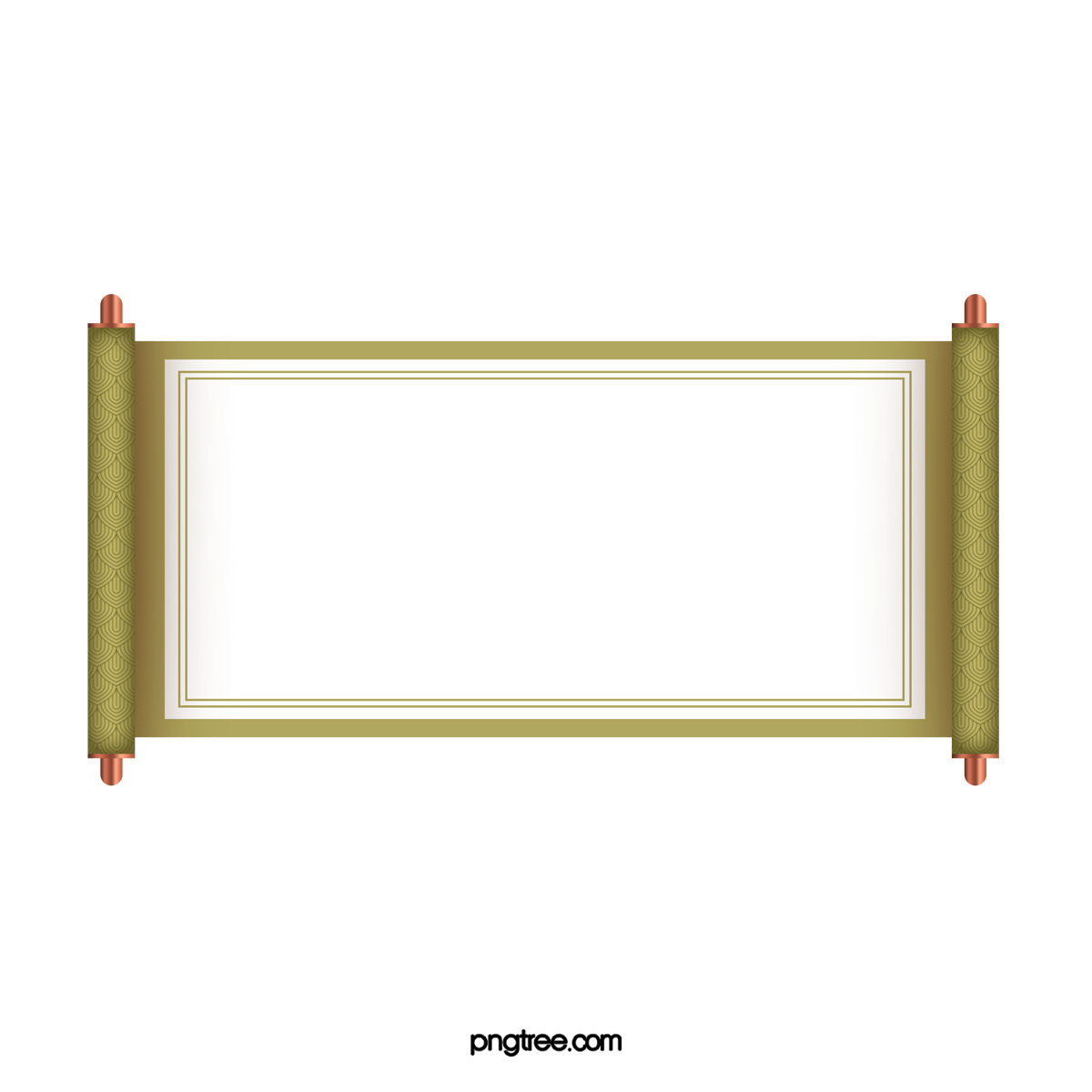 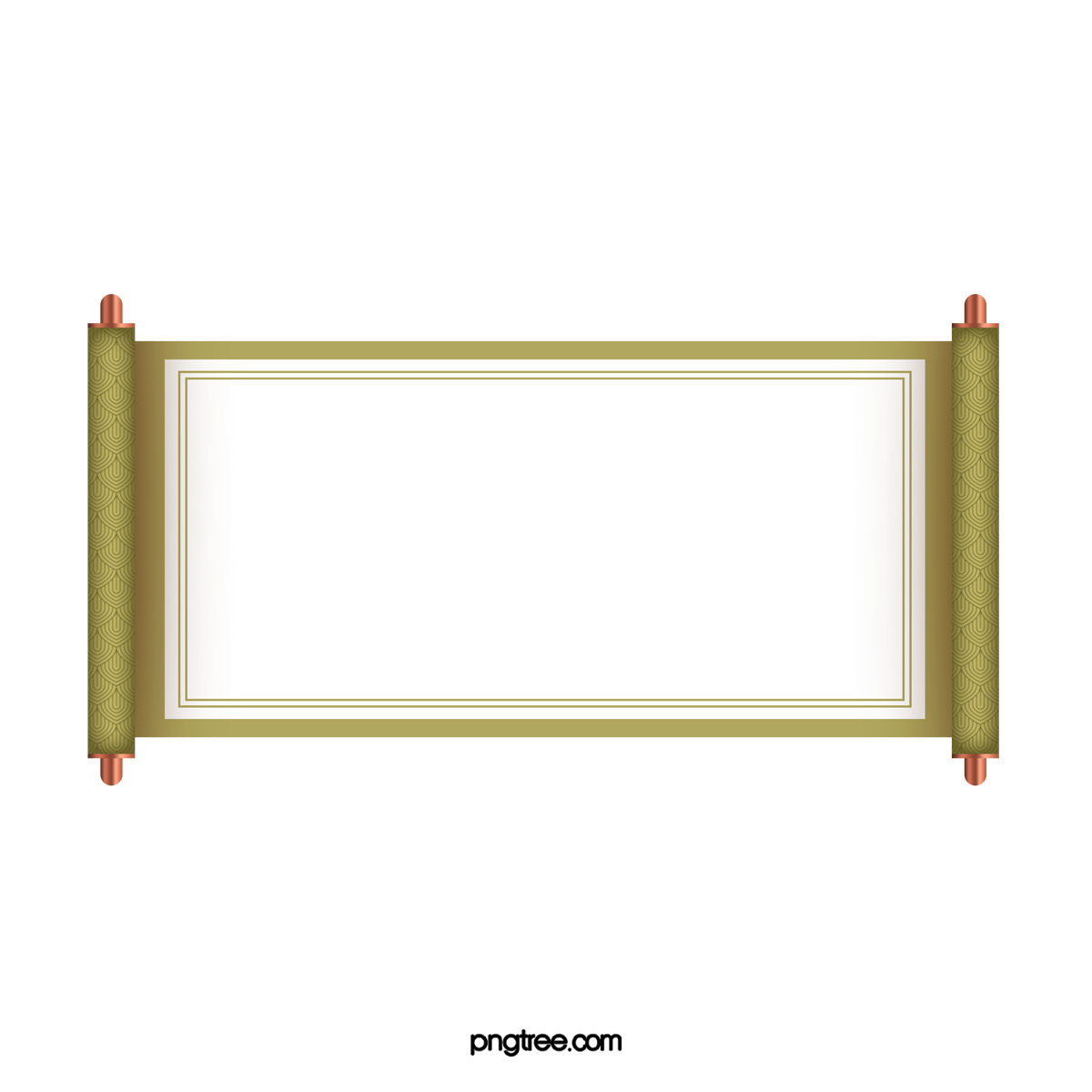 BÀI SỐ 4
ĐỌC NHẠC
THEO KÍ HIỆU BÀN TAY
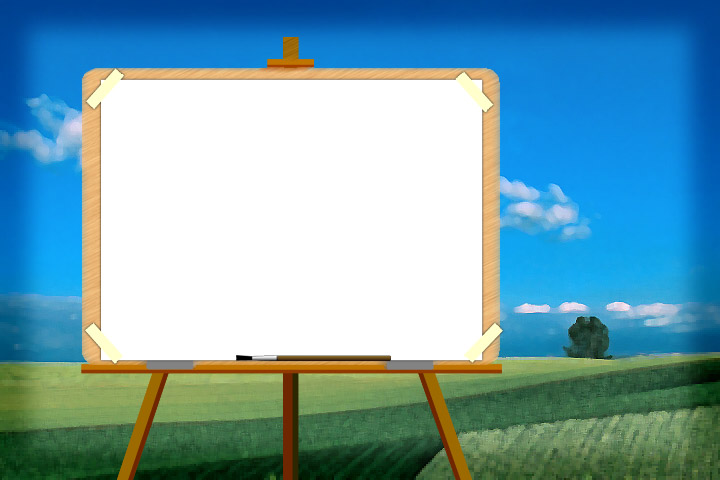 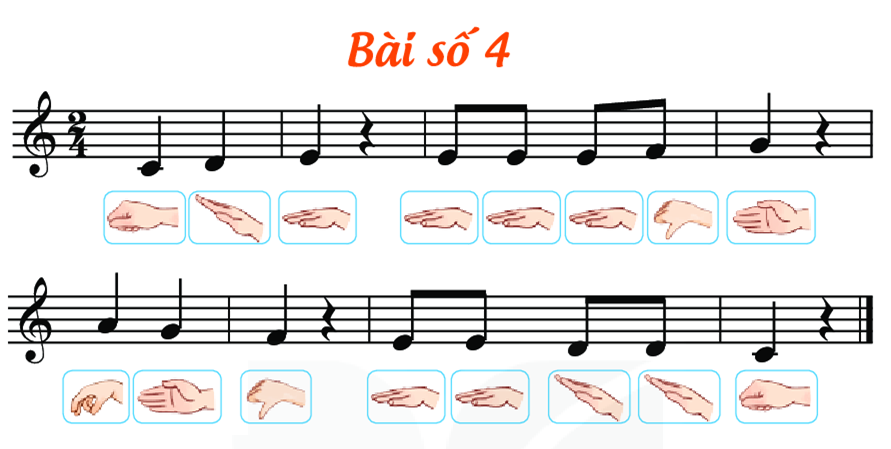 NHẠC ĐỆM
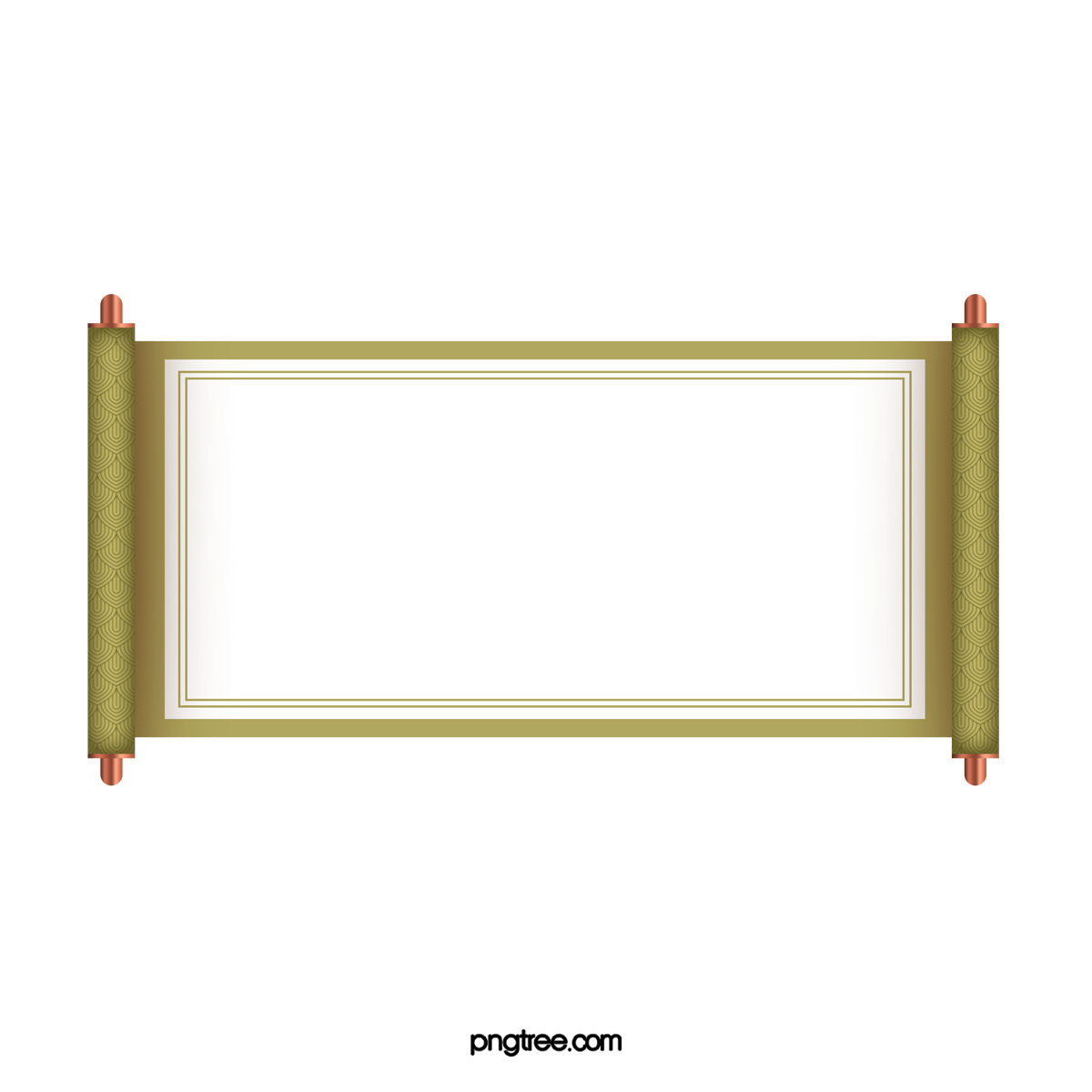 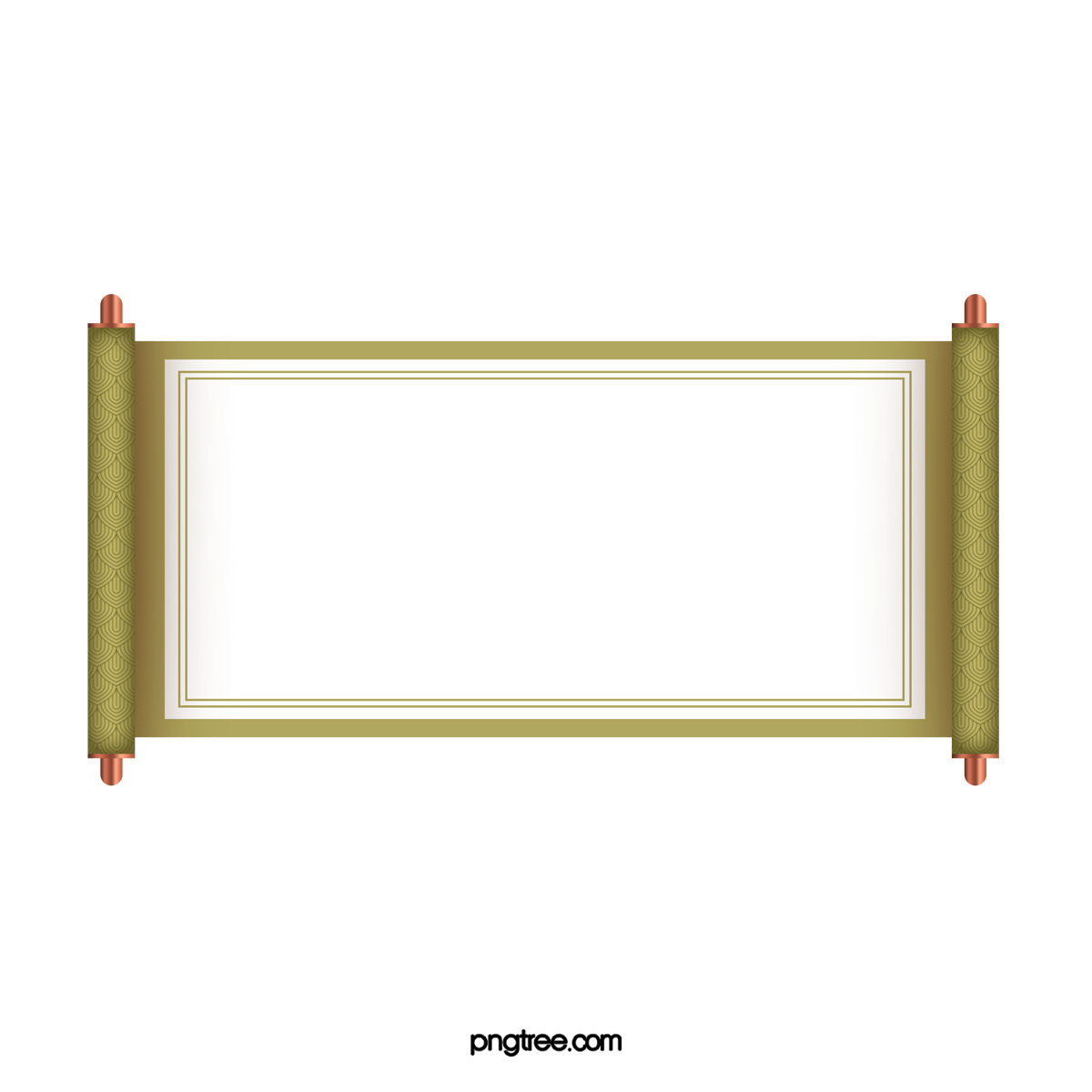 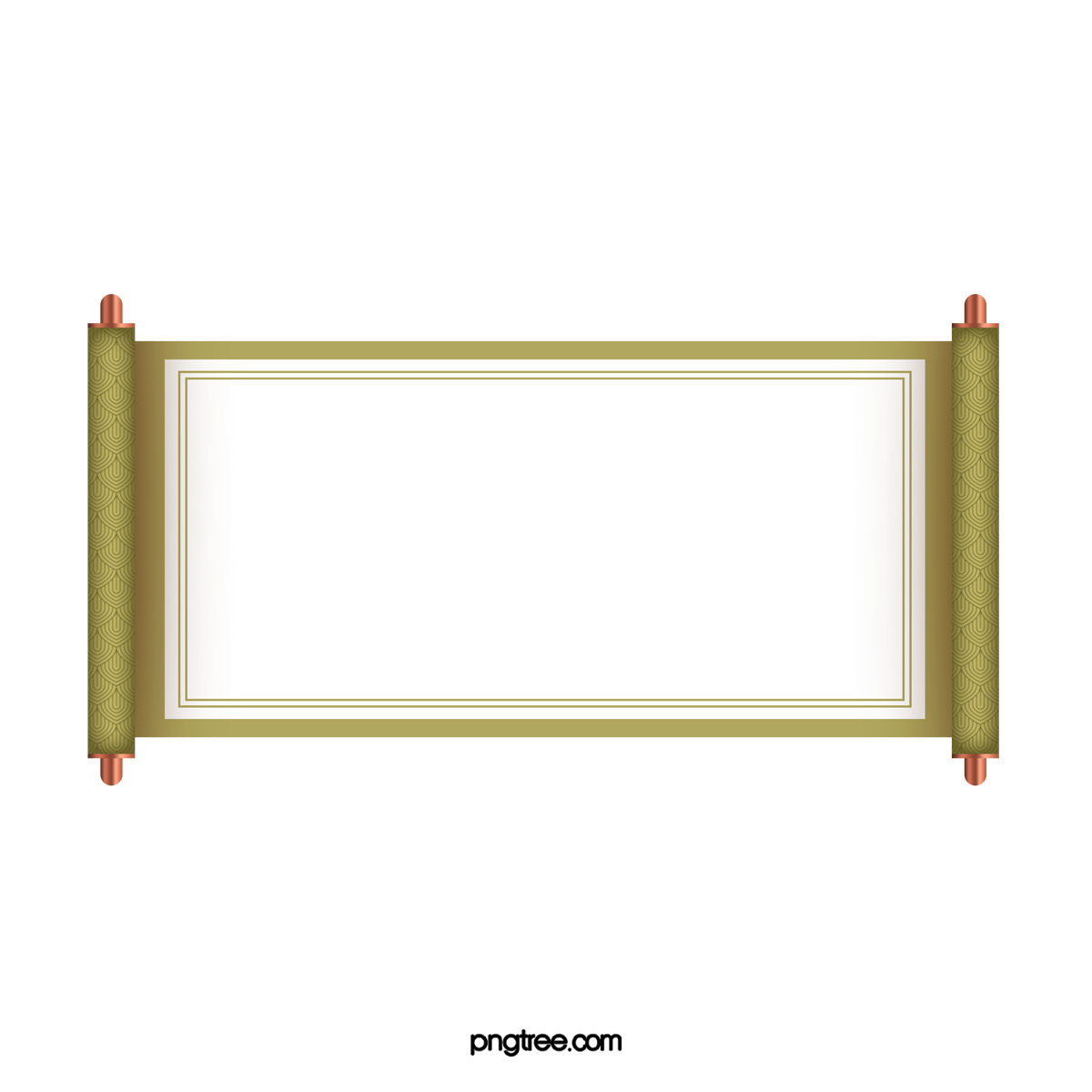 BÀI SỐ 4
ĐỌC NHẠC THEO KÍ HIỆU BÀN TAY
VỚI NHẠC ĐỆM
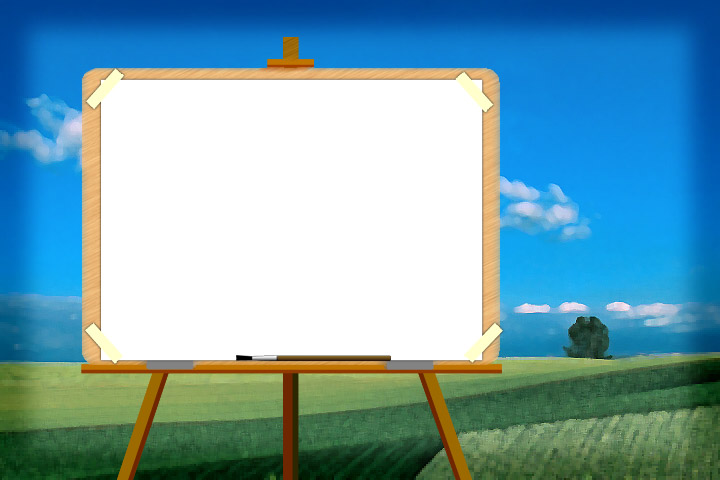 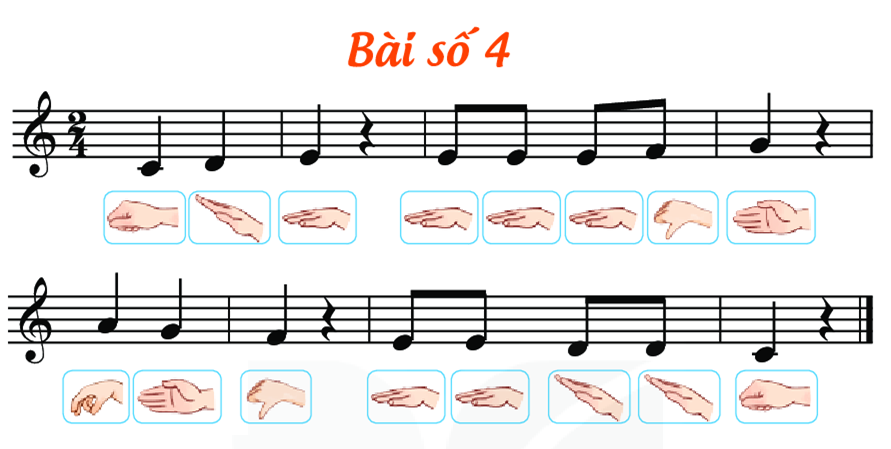 NHẠC ĐỆM
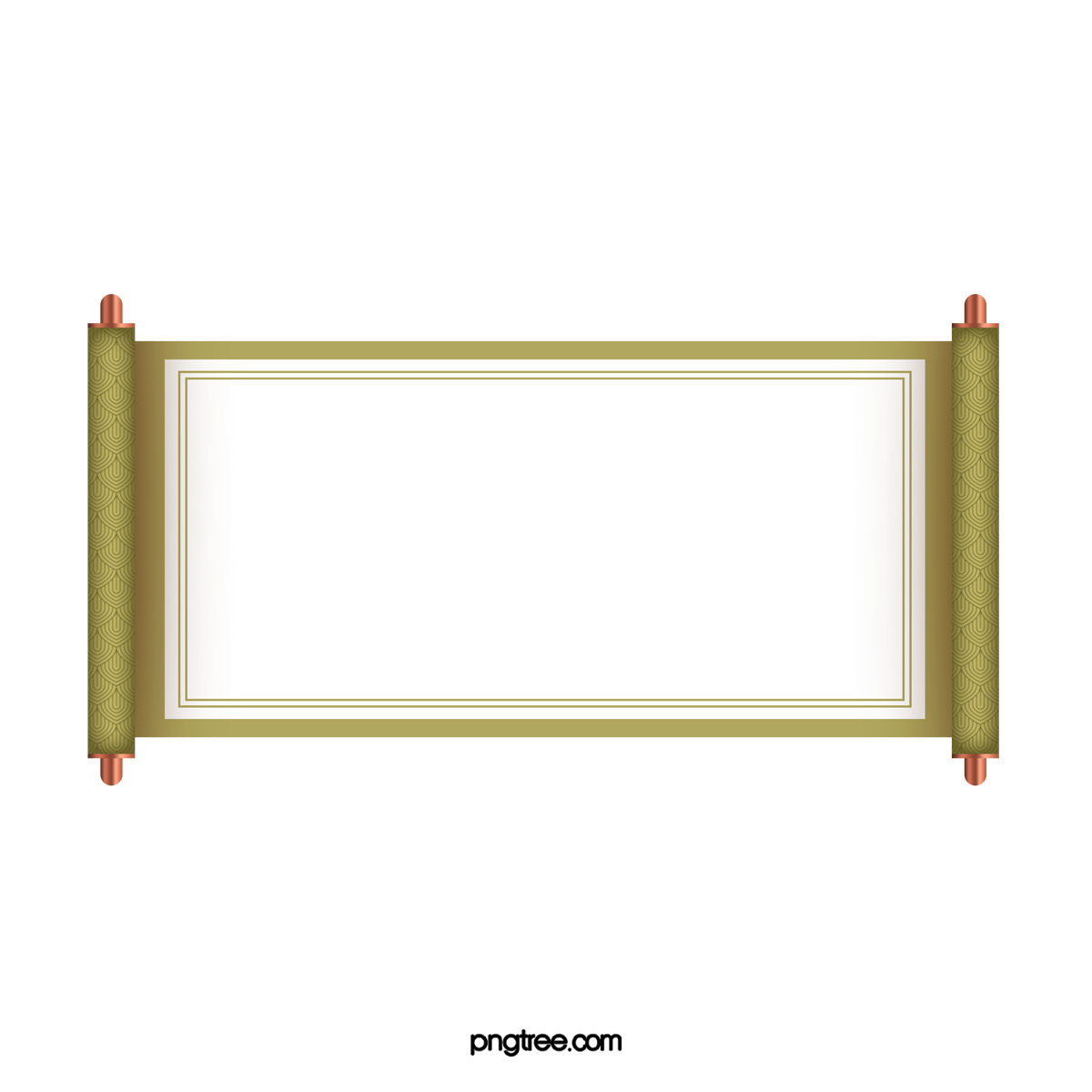 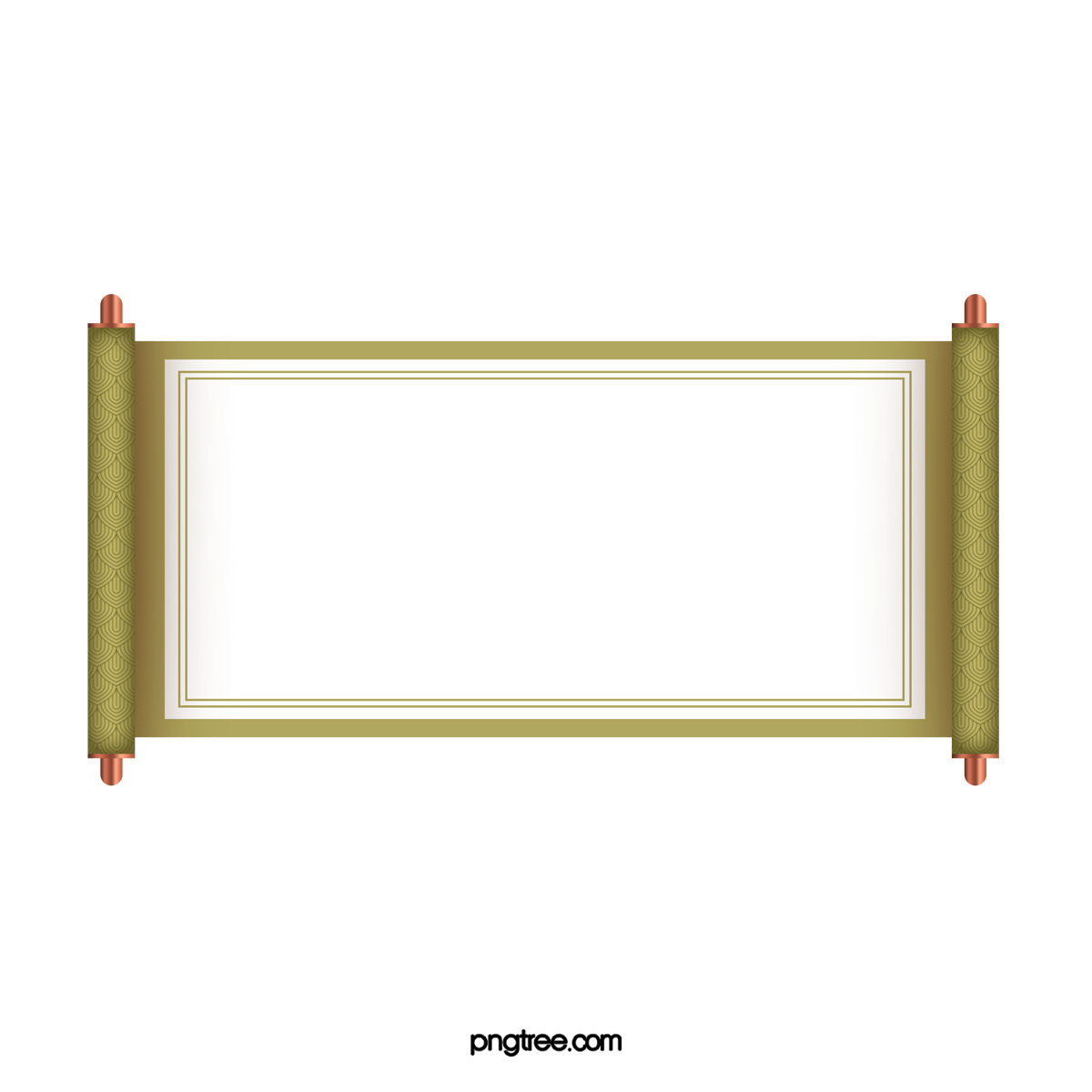 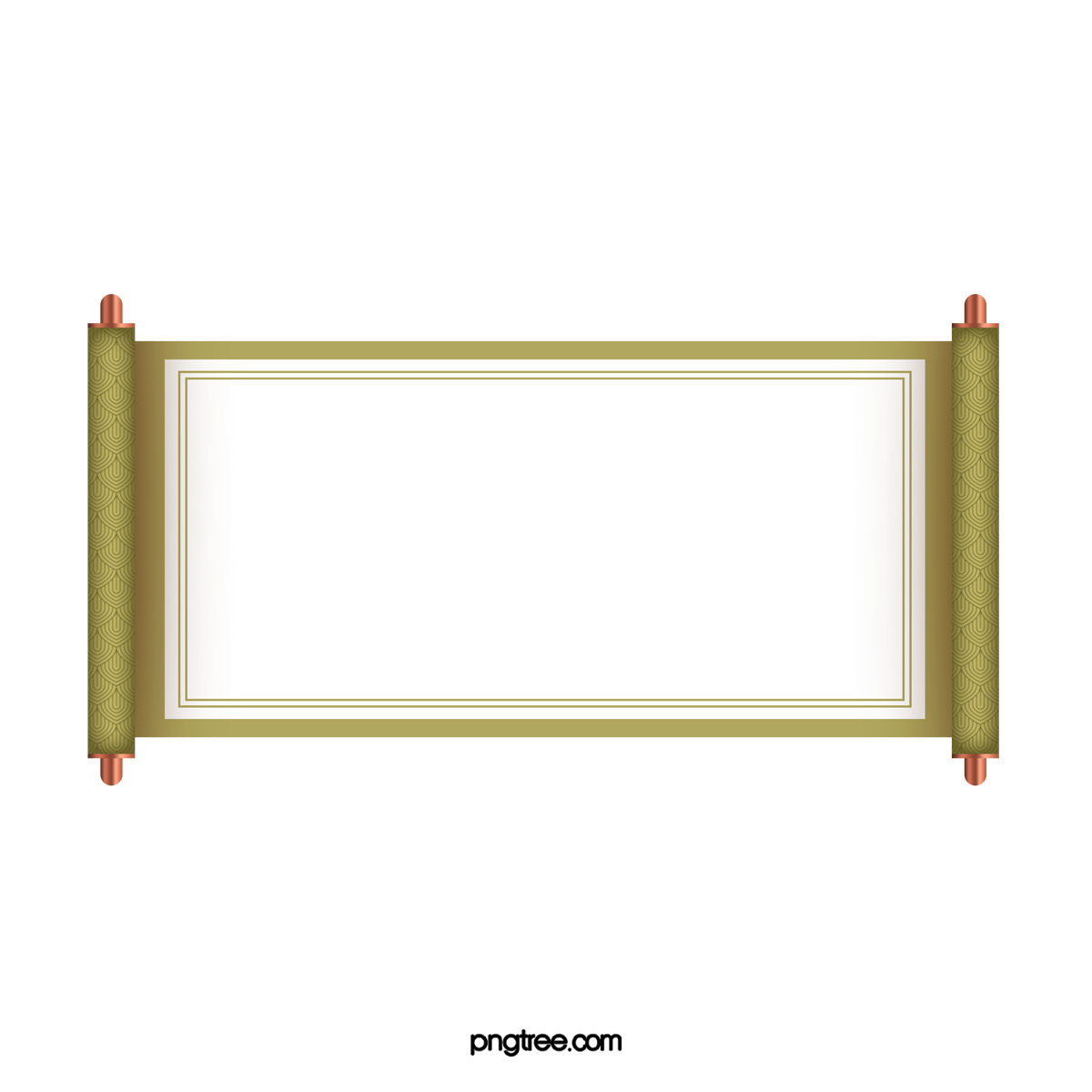 BÀI SỐ 4
ĐỌC NHẠC KẾT HỢP
GÕ ĐỆM THEO PHÁCH
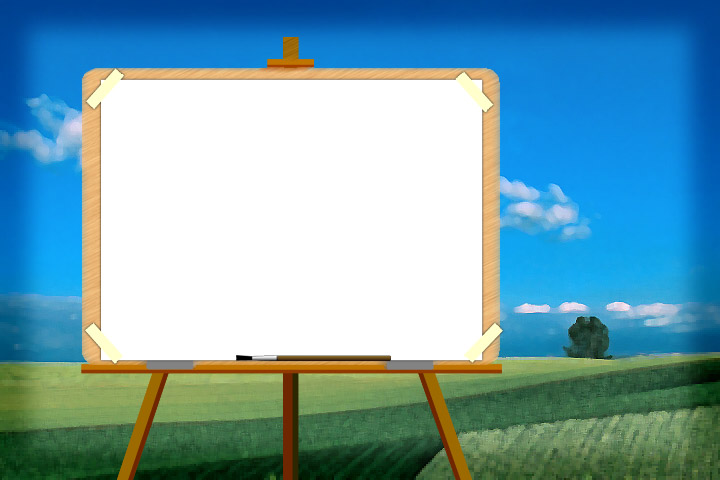 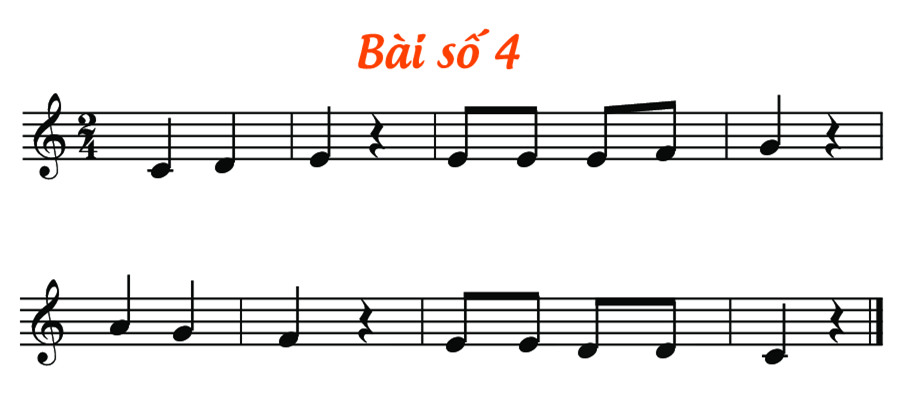 NHẠC ĐỆM
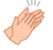 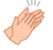 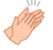 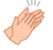 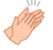 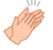 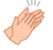 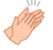 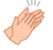 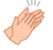 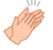 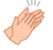 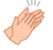 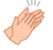 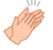 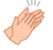 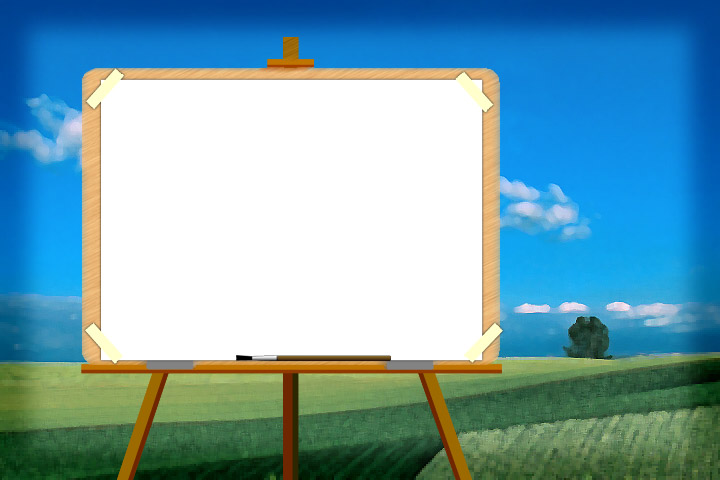 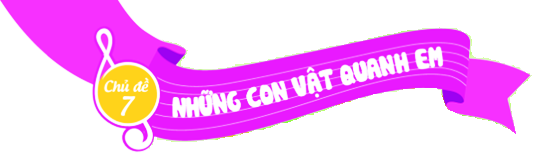 TIẾT 2
ÔN TẬP BÀI HÁT:
TRANG TRẠI VUI VẺ
ĐỌC NHẠC:
BÀI SỐ 4